ВИХОВАТЕЛЬ,  ЯКИЙ  НЕ  ЗАТИСКАЄ,
А ВИЗВОЛЯЄ,  НЕ  ПРИГНІЧУЄ,  А ПІДНОСИТЬ,
НЕ  МНЕ,   А  ФОРМУЄ,   НЕ  ДИКТУЄ, 
А  ВЧИТЬ,
ПЕРЕЖИВАЄ  РАЗОМ  З  ДИТИНОЮ
БАГАТО  НАТХНЕННИХ  ХВИЛИН.

                                                                                                                       ЯНУШ  КОРЧАК
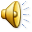 Станько   Іванна   Петрівна
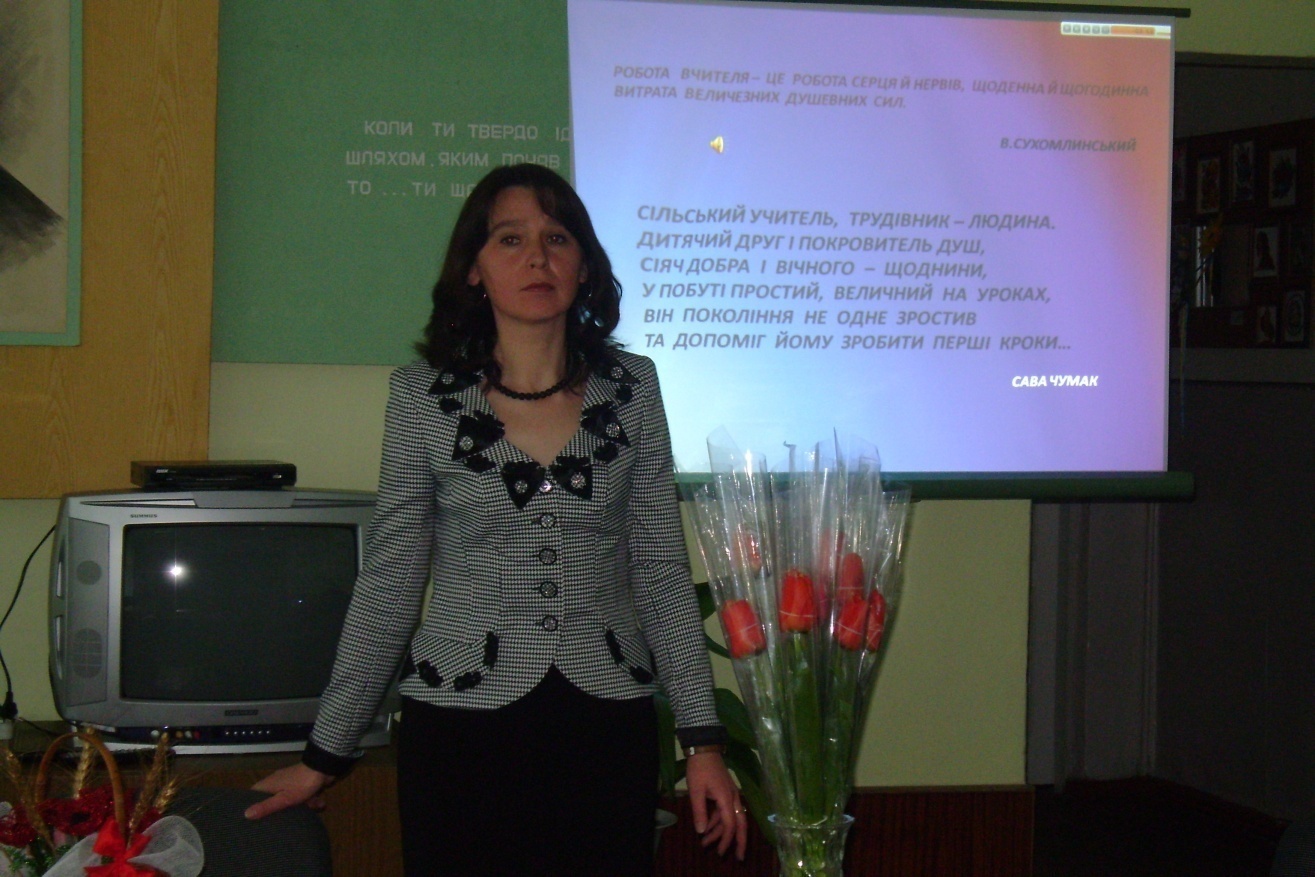 Закінчила Прикарпатський університет ім. В.Стефаника.

Вчитель  історії. 
Методист з виховної роботи.

Працюю вихователем Струсівської  школи-інтернату.

Спеціаліст вищої категорії

Стаж роботи  - 19 років.
ЖИТТЄВИЙ   ДЕВІЗ :
Уранці, коли пробуджуєшся, спитай себе : “ Що я маю зробити ?”  Увечері, перше ніж заснути : “ Що я зробив ?”

Піфагор
ТВОРЧЕ   КРЕДО :
Вміння знаходити обдарованих та здібних дітей – талант, вміння їх вирощувати – мистецтво. Але найважливішим є любов до дитини !
ПЕДАГОГІЧНЕ   КРЕДО :
Гарний лише той вчитель, 

у якому ще не вмер  учень.



Тайшибеков  Бауржан
МОЯ  МЕТА :
Виховувати всебічно розвинену особистість як частинку 
свідомого українського суспільства
ПРАЦЮЮ  НАД  ПРОБЛЕМОЮ
Формування  всебічно розвиненої особистості вихованця інтернатного закладу з метою його соціалізації через систему ціннісних  ставлень
ціннісне ставлення до праці
ціннісне ставлення до людини
ціннісне ставлення  до держави і суспільства
Завдання: формування всебічно розвиненої особистості
Ціннісне ставлення до природи
ціннісне ставлення  до мистецтв і культури
ціннісне ставлення до себе
СІМ‘Я  ЗАВЖДИ  БУЛА  І  ЗАЛИШАЄТЬСЯ  ОДНИМ  З  ГОЛОВНИХ  ЧИННИКІВ У  СТАНОВЛЕННІ  ОСОБИСТОСТІ
ФОРМИ  ПЕДАГОГІЧНОГО  ВСЕОБУЧУ БАТЬКІВ
ЗУСТРІЧІ  ЗА  “КРУГЛИМ  СТОЛОМ”
РОЛЬОВІ  ІГРИ
ЛЕКТОРІЙ  “СІМЕЙНА  РОЗМОВА”
ПРАКТИЧНІ  ЗАНЯТТЯ
ТЕСТУВАННЯ  ТА  АНКЕТУВАННЯ
БАТЬКІВСЬКІ  ЗБОРИ
ПРОСВІТНИЦЬКИЙ     ТРЕНІНГ
“СТВОРЕННЯ ЖИТТЄВОГО ПРОЕКТУ САМОРОЗВИТКУ ОСОБИСТОСТІ”
МЕТА :  розвивати в учнів здатність до самоаналізу і самоконтролю, відповідальність за свої вчинки; зміцнювати позитивні громадянські й моральні якості.
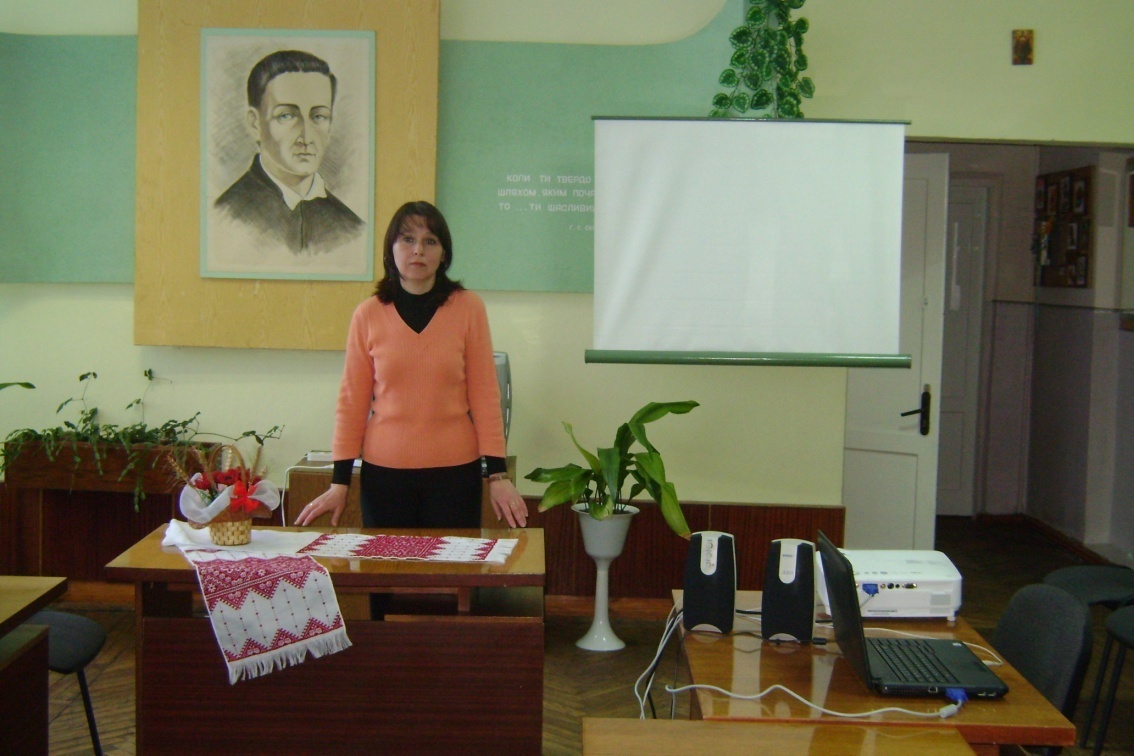 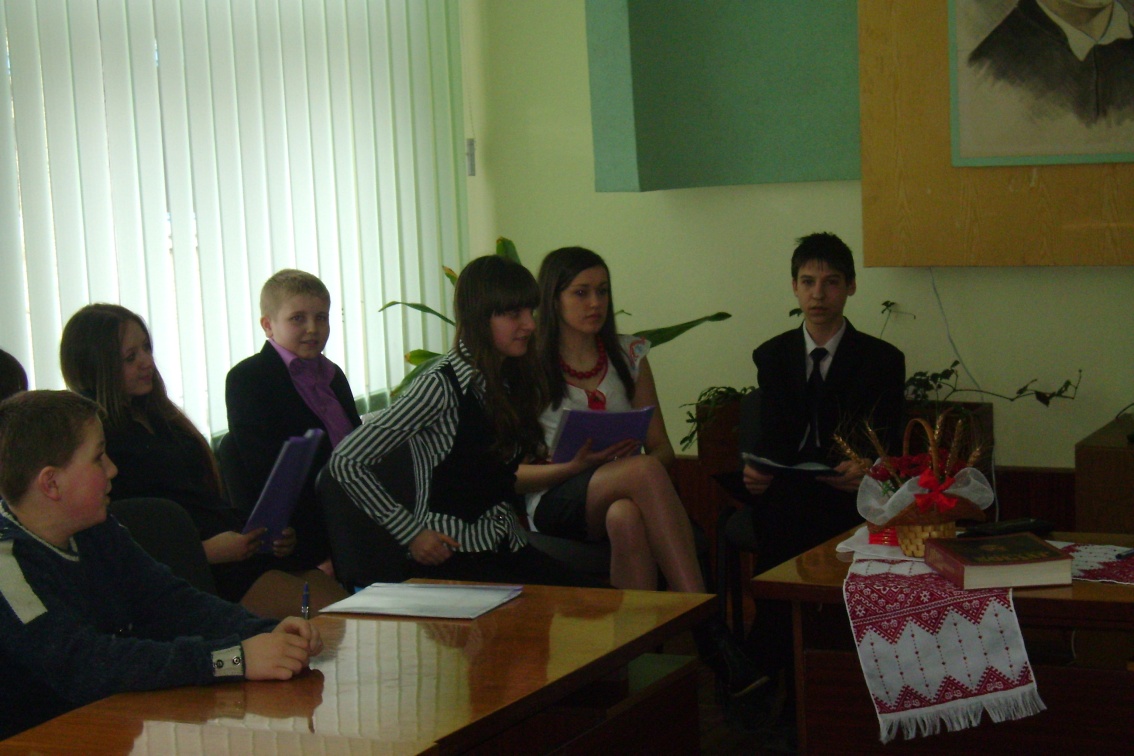 УСНИЙ  ЖУРНАЛ 
“ПРО  КРАСУ,  ПРО  МОДУ  І  ХОРОШИЙ  СМАК”
МЕТА :  формувати  уявлення  про  справжню  красу  людини; розвивати  естетичний  смак,  почуття  міри  у  моді.
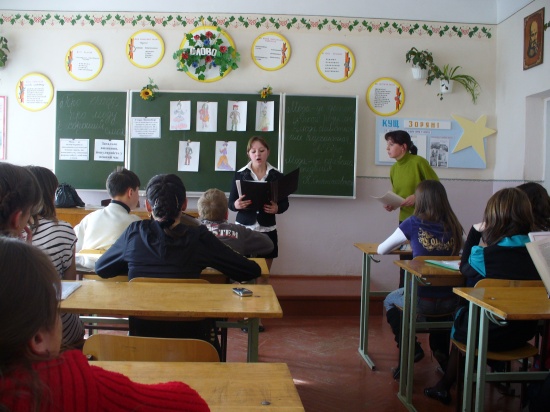 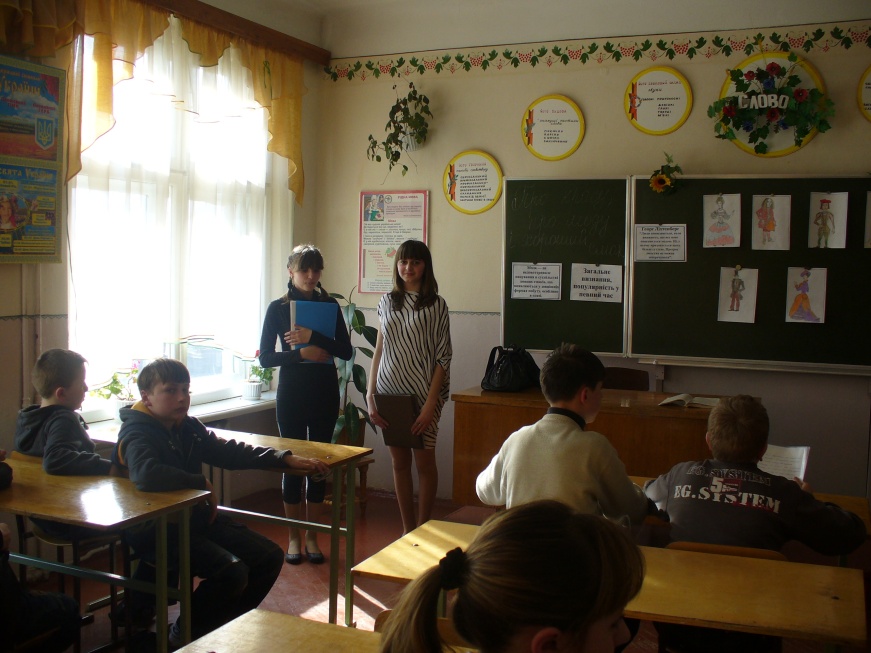 ПРЕЗЕНТАЦІЯ ПРОЕКТУ “ШКОЛА ЖИВЕ УЧИТЕЛЕМ”
Учителю,  спасибі  за  освіту,
За  людяність,  любов  і  доброту,
Що  зорями  мені  в  дорозі  світять,
І  в  небо  їх  душею  я  росту.

                                                                                            Богдан  Мацелюк.
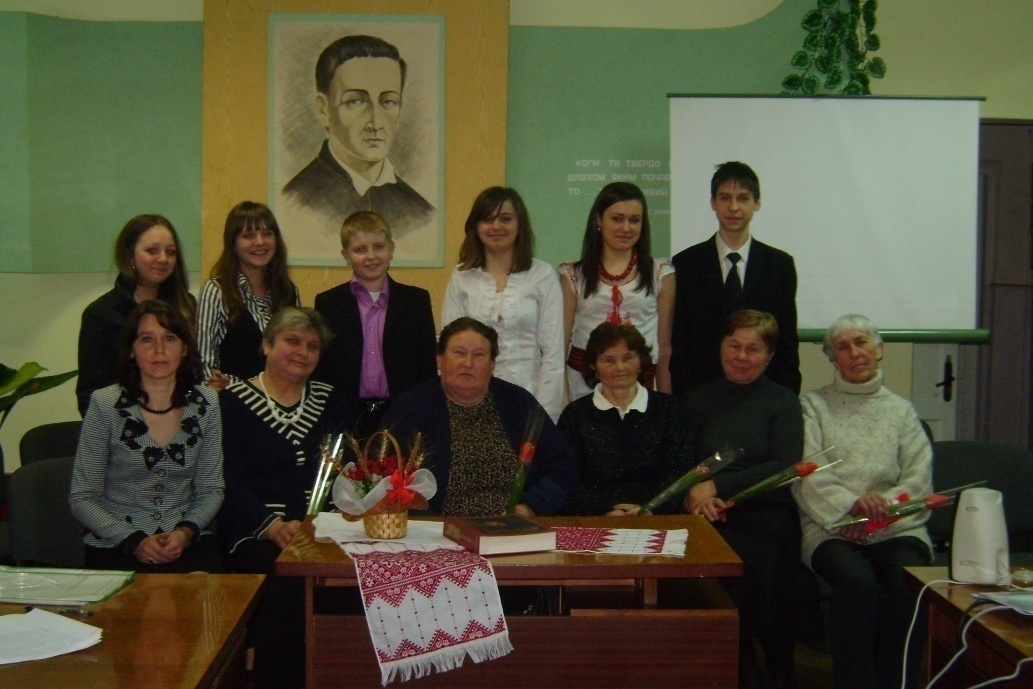 СІЛЬСЬКИЙ  УЧИТЕЛЬ,  ТРУДІВНИК – ЛЮДИНА.
ДИТЯЧИЙ  ДРУГ  І  ПОКРОВИТЕЛЬ  ДУШ, 
СІЯЧ  ДОБРА  І  ВІЧНОГО  –  ЩОДНИНИ, 
У  ПОБУТІ ПРОСТИЙ,  ВЕЛИЧНИЙ  НА  УРОКАХ, ВІН  ПОКОЛІННЯ НЕ  ОДНЕ  ЗРОСТИВ 
ТА  ДОПОМІГ  ЙОМУ  ЗРОБИТИ ПЕРШІ КРОКИ…

САВА ЧУМАК
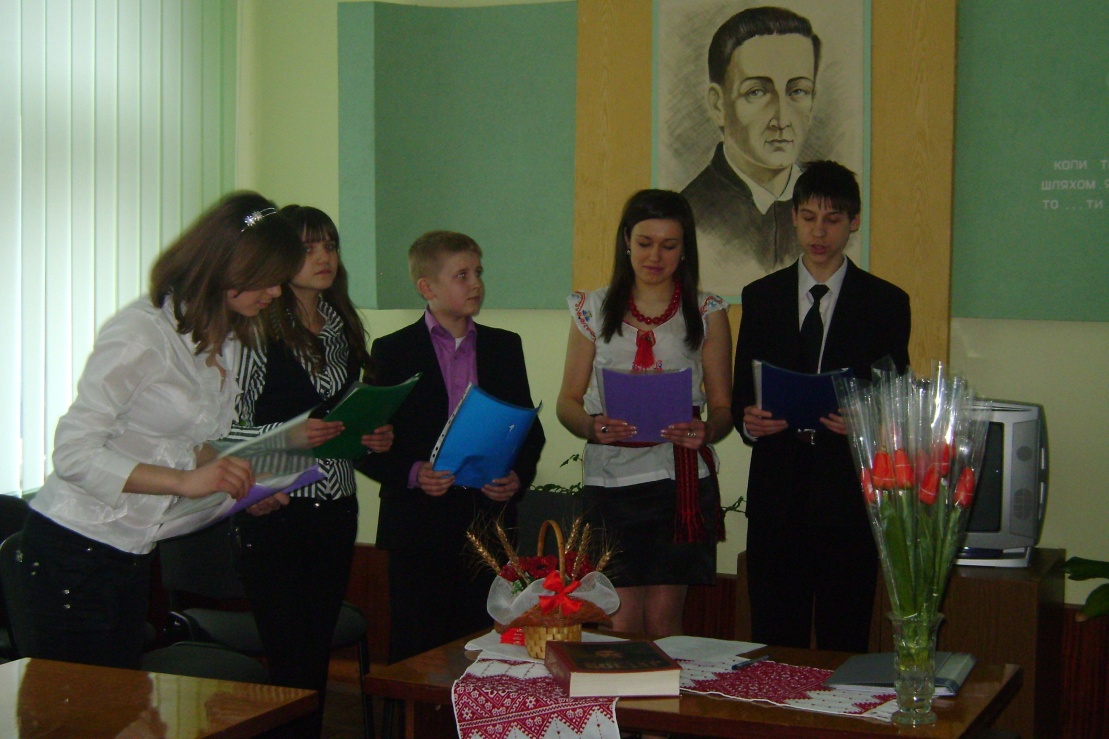 РОБОТА  ВЧИТЕЛЯ -  ЦЕ РОБОТА СЕРЦЯ Й НЕРВІВ, ЩОДЕННА Й ЩОГОДИННА ВИТРАТА ВЕЛИЧЕЗНИХ ДУШЕВНИХ СИЛ.


В. СУХОМЛИНСЬКИЙ
ШКІЛЬНА ЛІНІЙКА  ”ПРОСТИ НАС, ПАМ'ЯТЕ, ПРОСТИ !”
“ Ніхто  не  прийде,  не  спита,
Чом  півсела  в  одній  могилі,
І  ні  горбочка,  ні  хреста ?
Прости  нас,  пам'яте,  прости !...”
 

В. Сапон
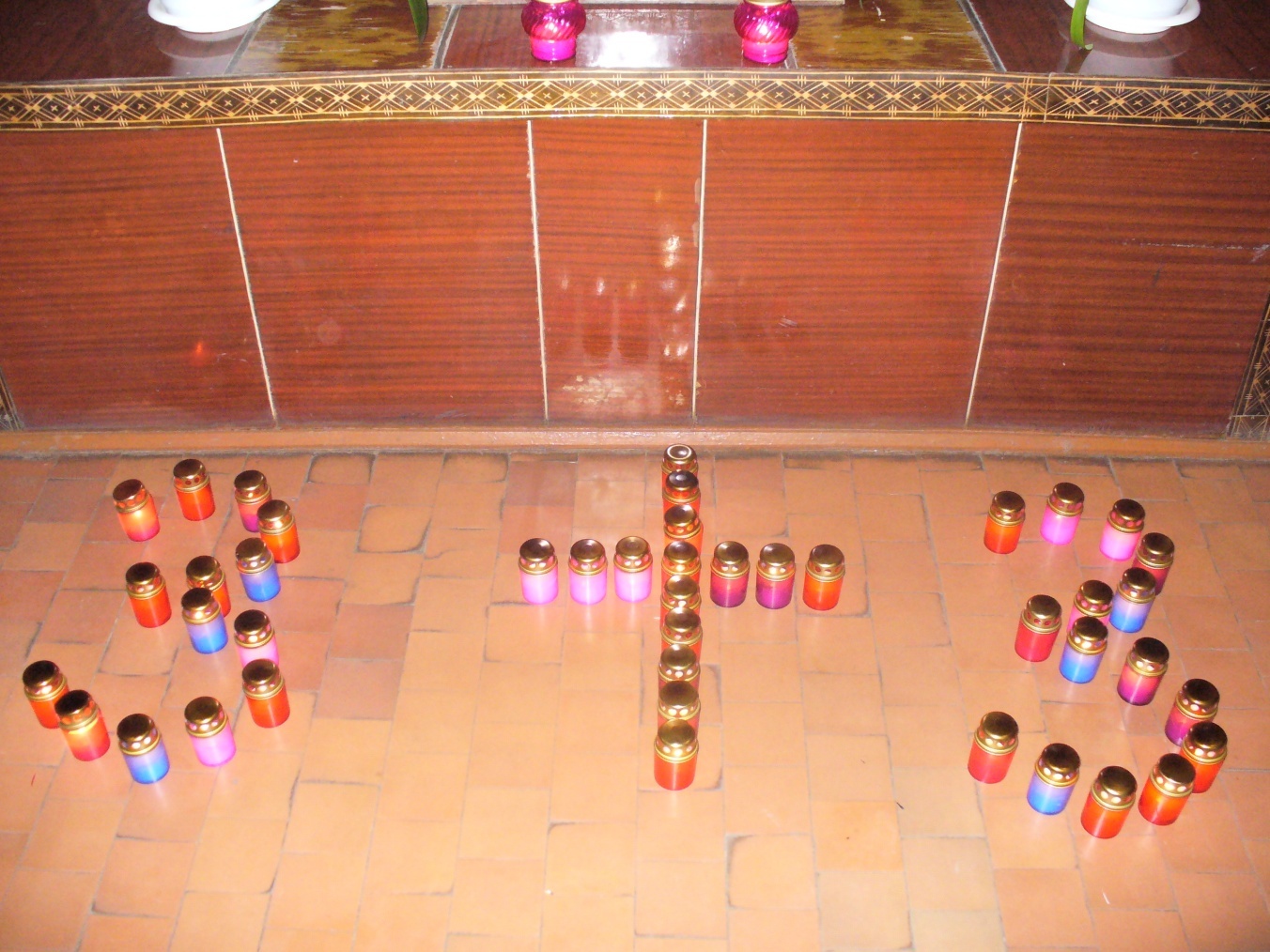 УРОК – БЕСІДА “ШКІЛЬНИМИ СТЕЖКАМИ”
МЕТА : ознайомити дітей з історією утворення школи, порівняти умови навчання в сучасній школі та в давнину. Виховувати любов до школи, шкільної сім'ї, бажання вчитися, здобувати знання.
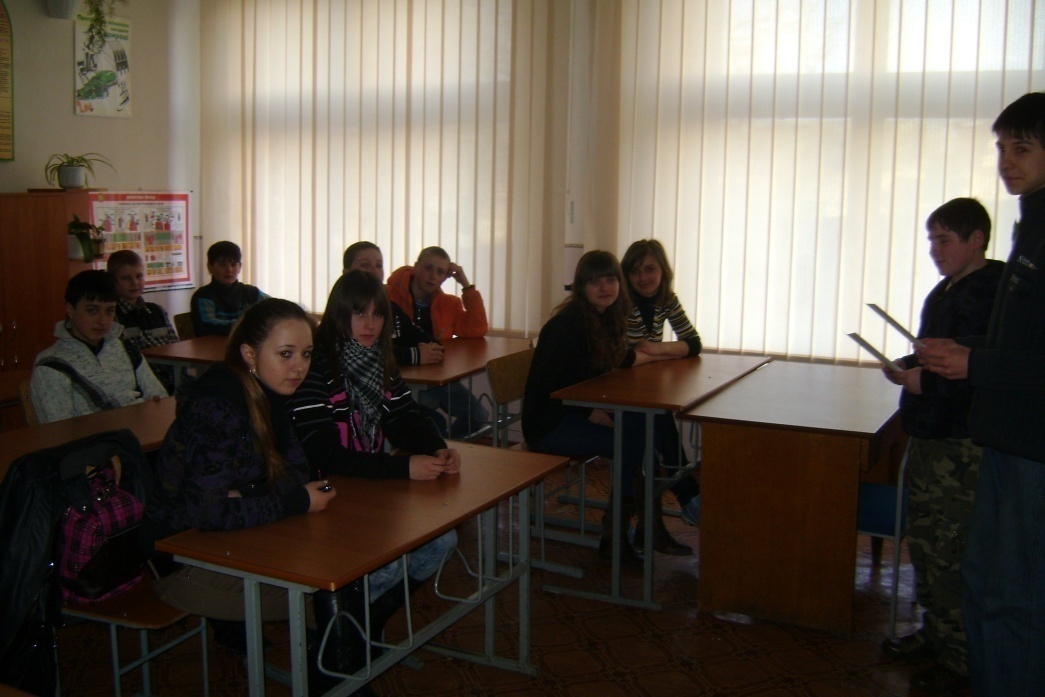 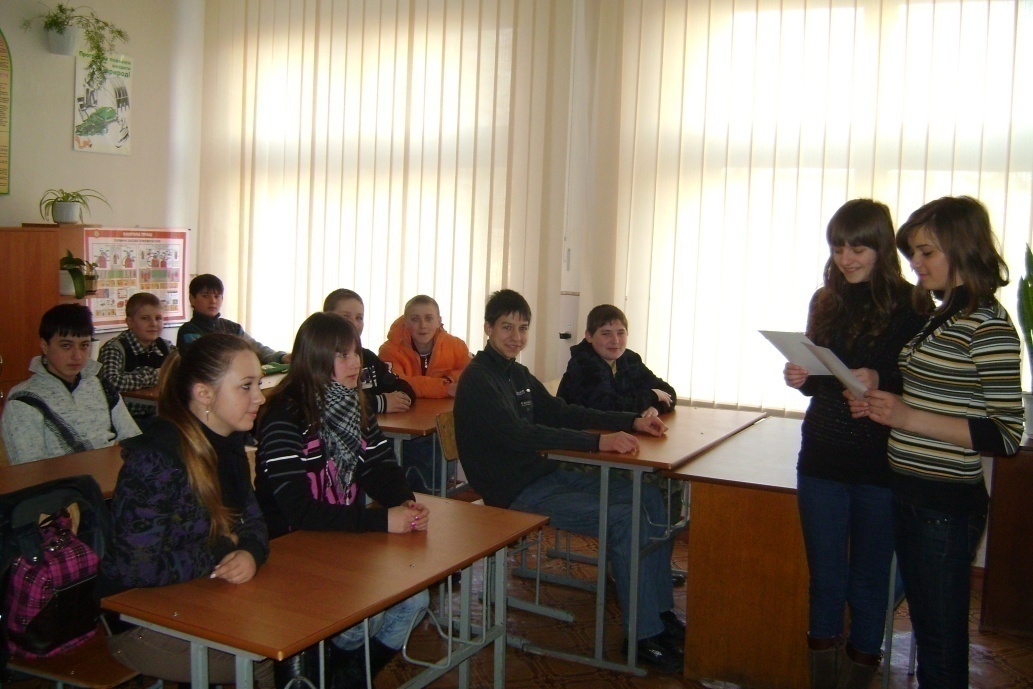 ЗБОРИ  КУЩА  “СПІВРОБІТНИЦТВО КРАЩЕ ЗА КОНФЛІКТ”
МЕТА :  виховувати почуття впевненості в собі і соціальної терпимості – основ культури і права людини.
ВИХОВНА  ГОДИНА 
“НІ,  НЕ  ЗГИНЕ  УКРАЇНА”
Хто не знає свого минулого, той не вартий свого майбутнього.

М. Рильський
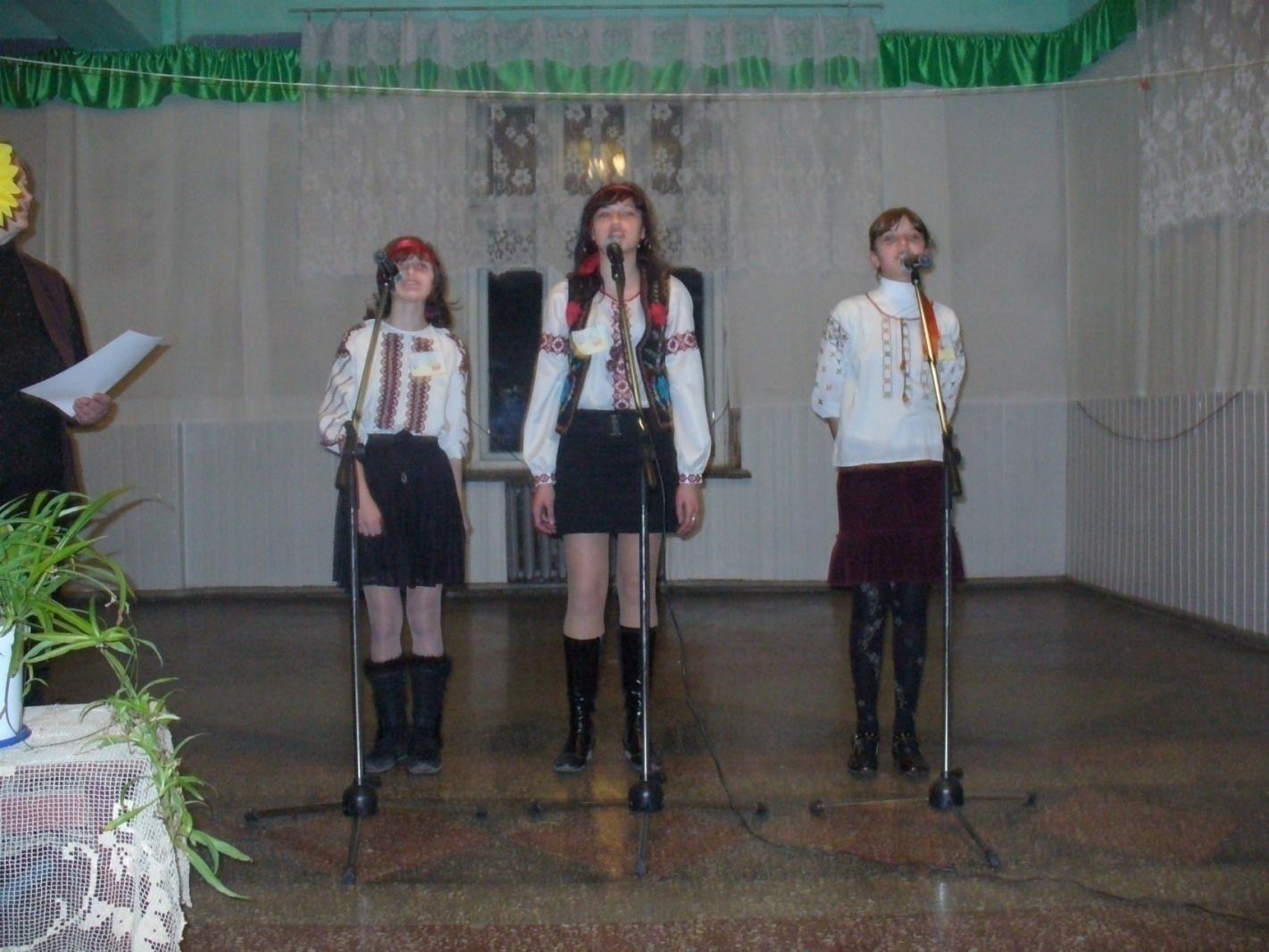 БЕСІДА   “ПРАВА  ДИТИНИ  ПРОТИ  НАСИЛЬСТВА”
МЕТА : сприяти розумінню учнями того, що треба вчитися відкидати насильство, в якому б вигляді воно не було, завжди надавати допомогу тим, хто її потребує, хто перебуває у скрутному становищі.
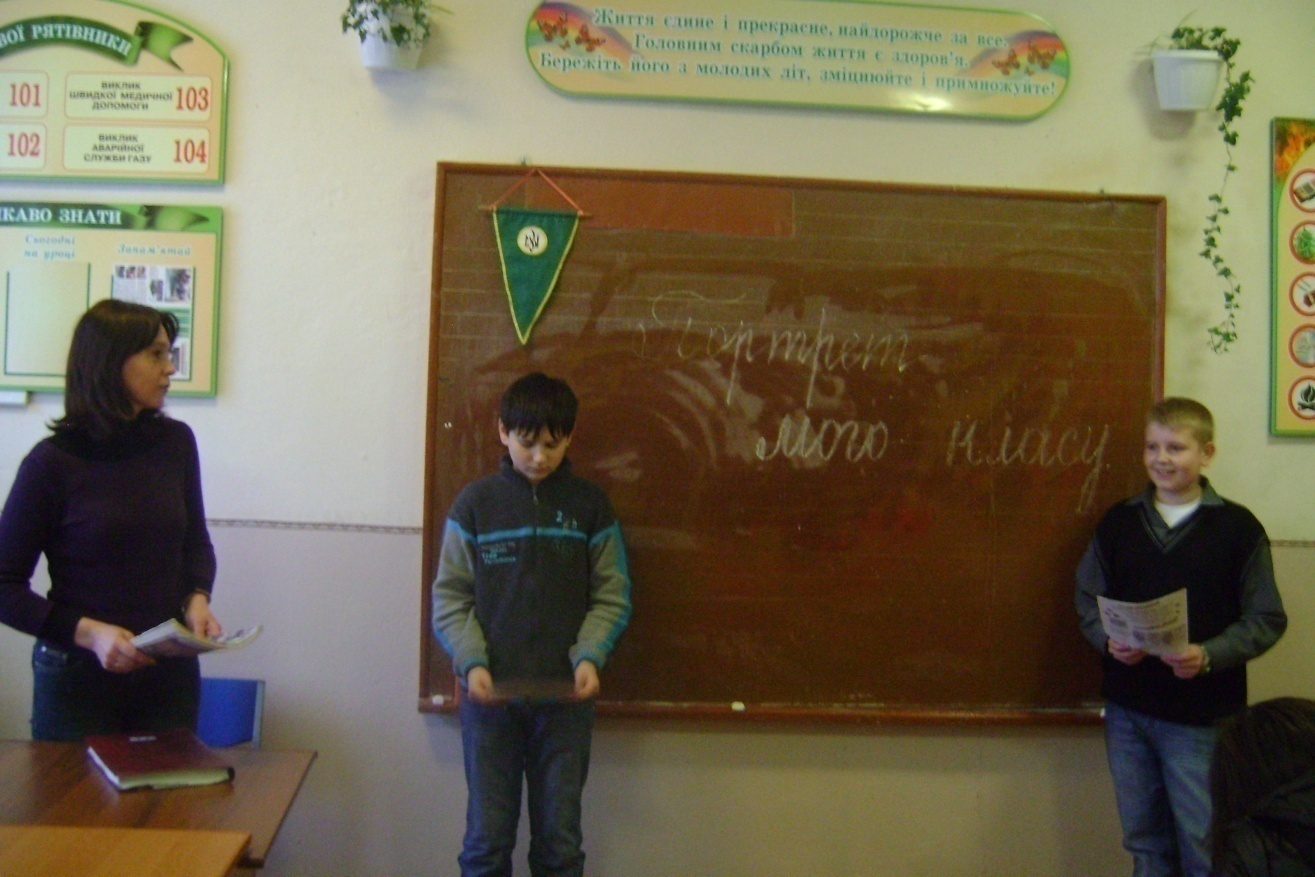 ГОЛОВНЕ  ДЛЯ  НАС  -  НАВЧАННЯ
Є тільки одне благо – 
знання, й тільки одне зло – 
неуцтво.

Сократ
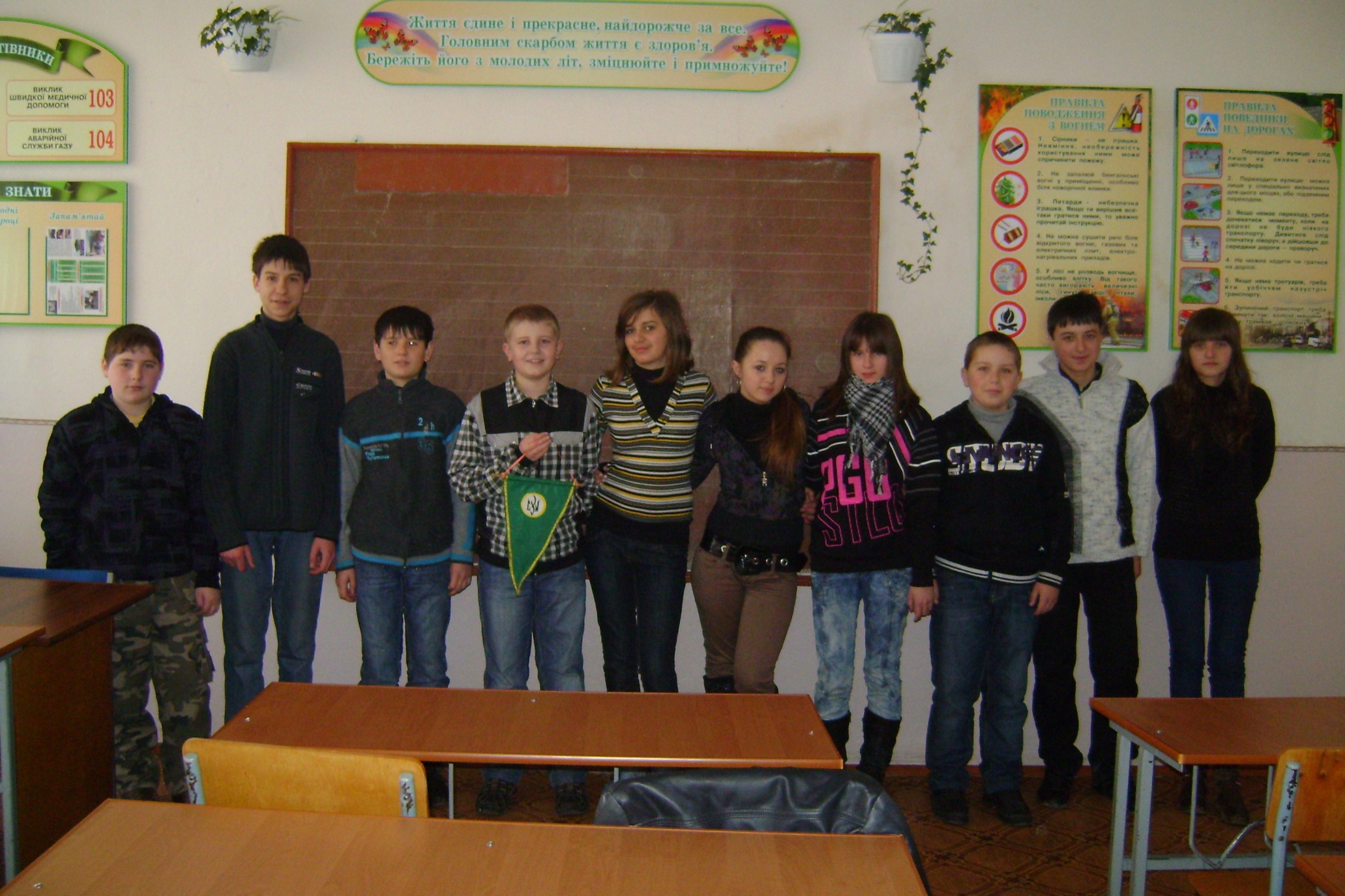 В дитинстві  відкриваєш  материк,   котрий називається  потім – Батьківщина.

                                                                Л. Костенко
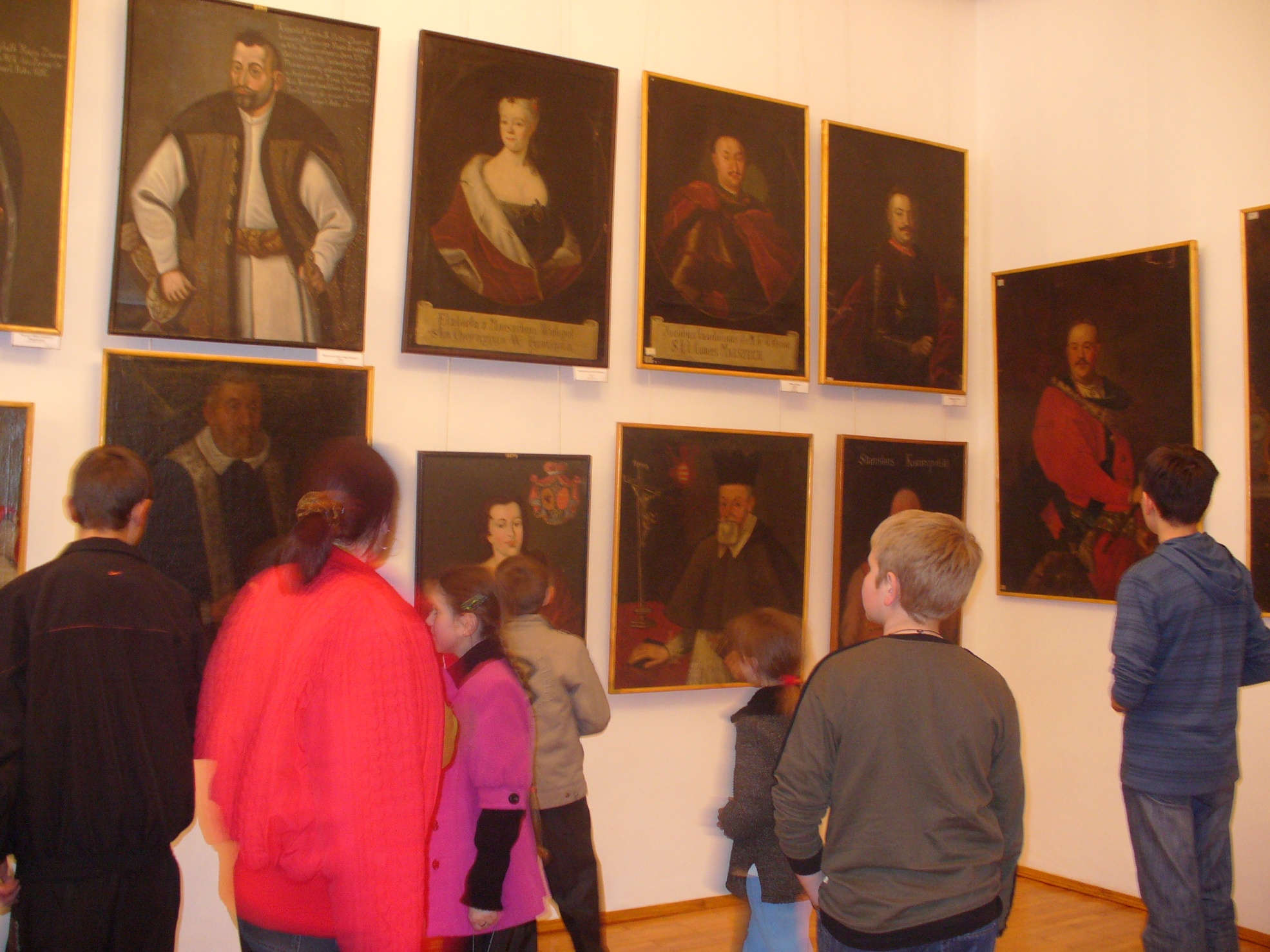 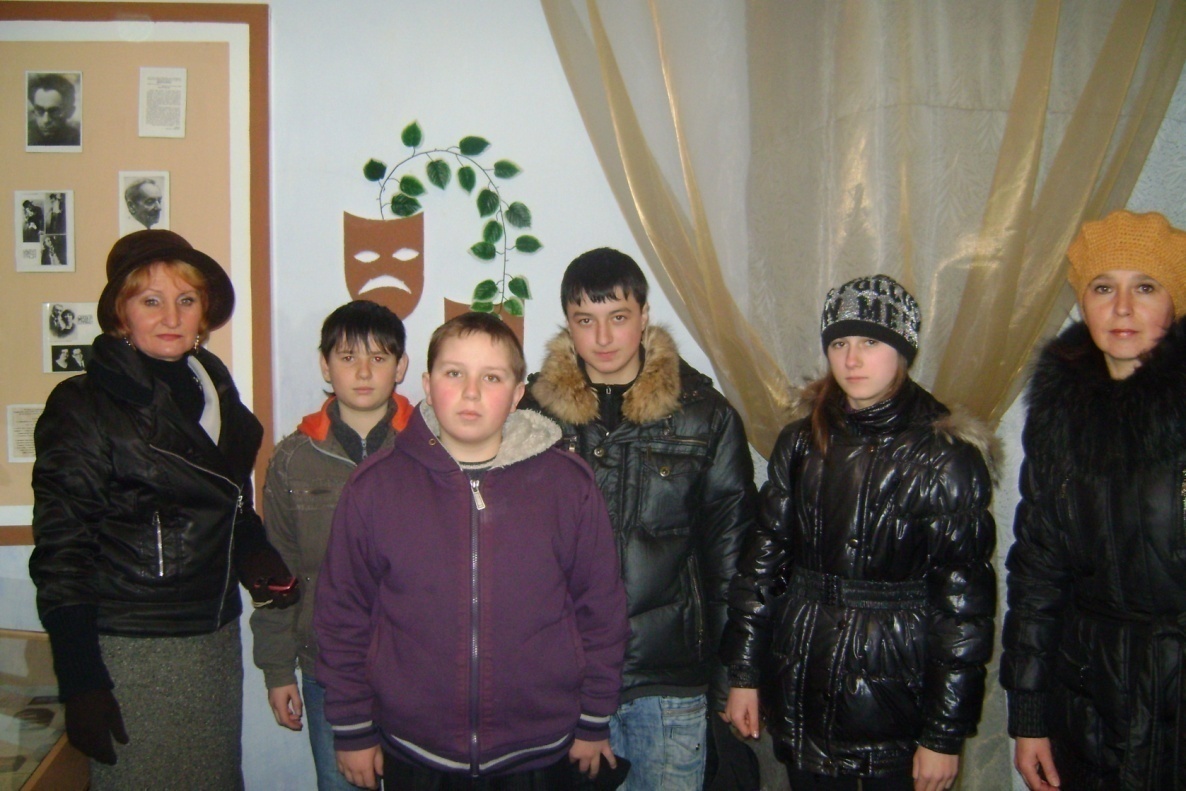 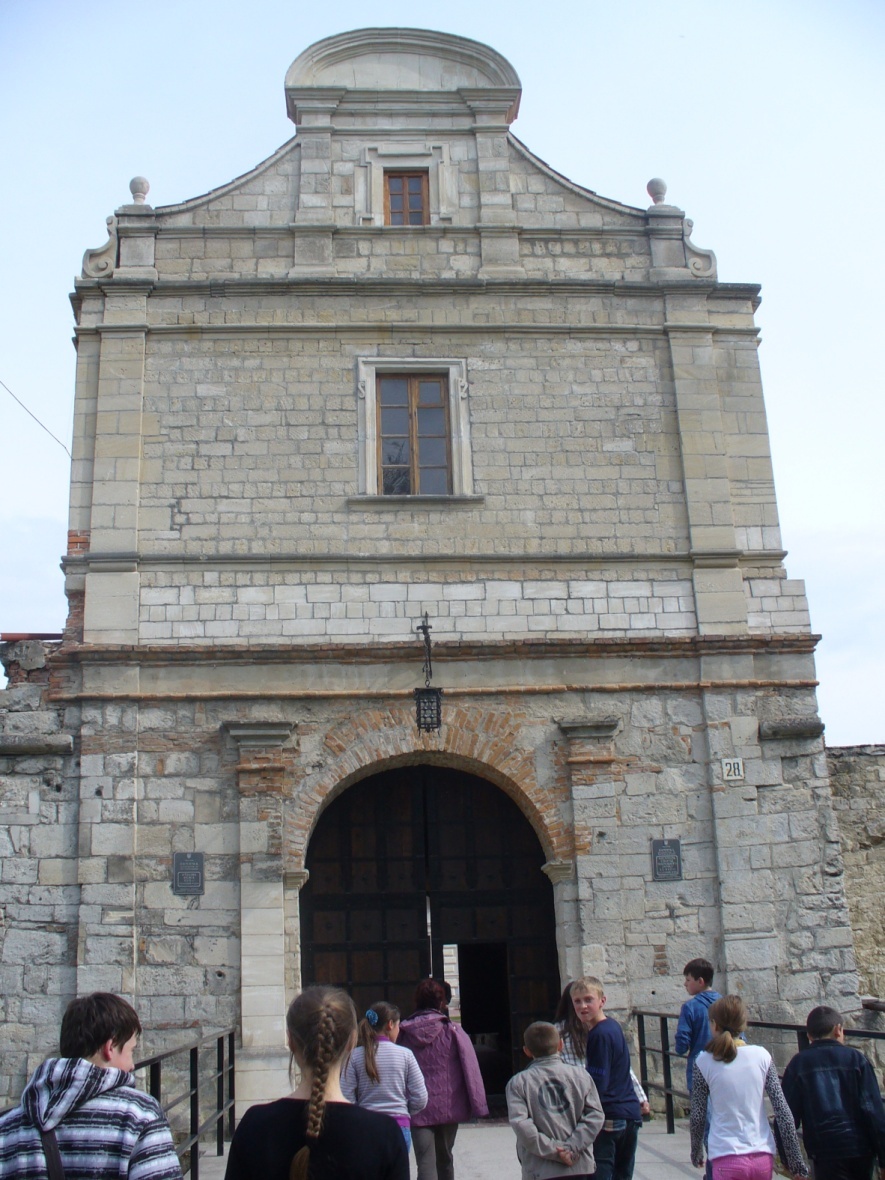 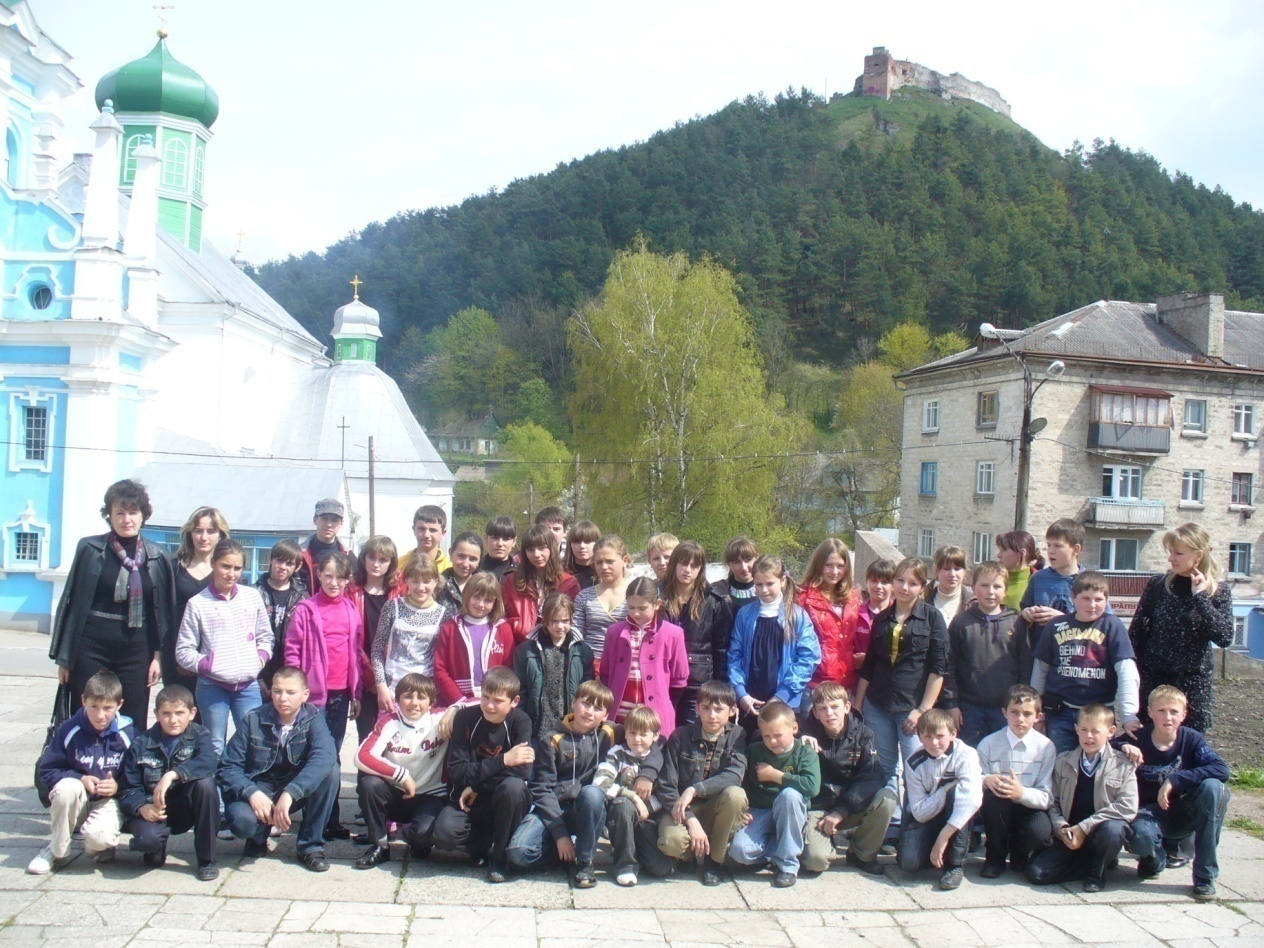 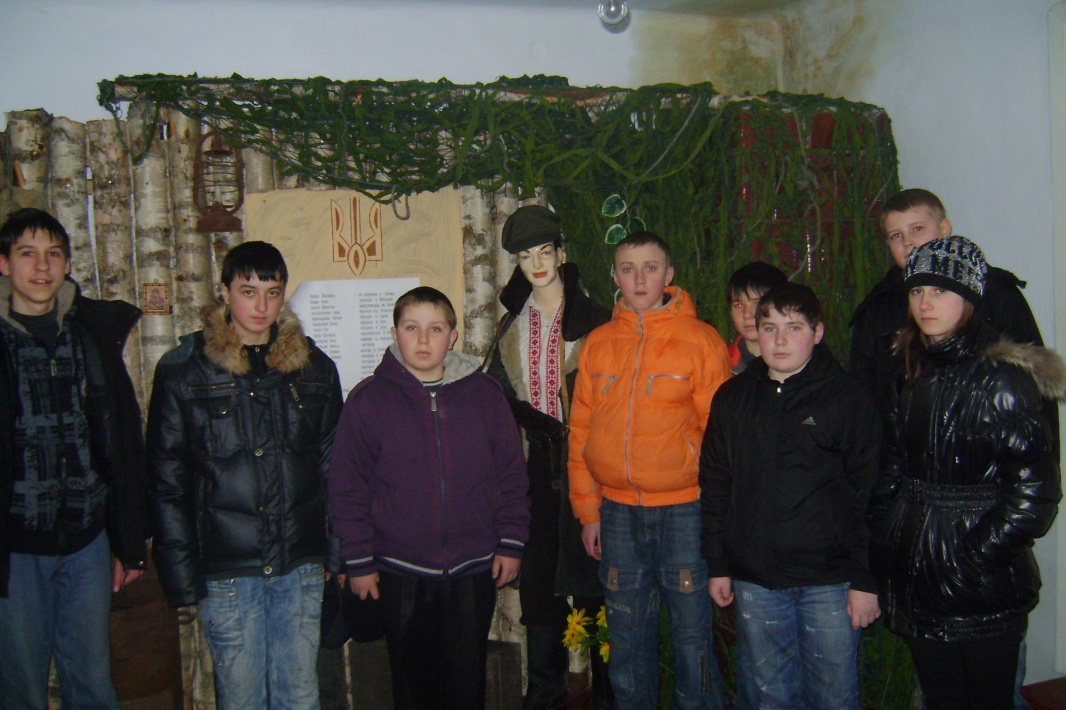 ПРОВОДИМО  ЕКСКУРСІЇ
КРАЄЗНАВЧИЙ  МУЗЕЙ   “СТРУСІВСЬКА ЗАКУТИНА”
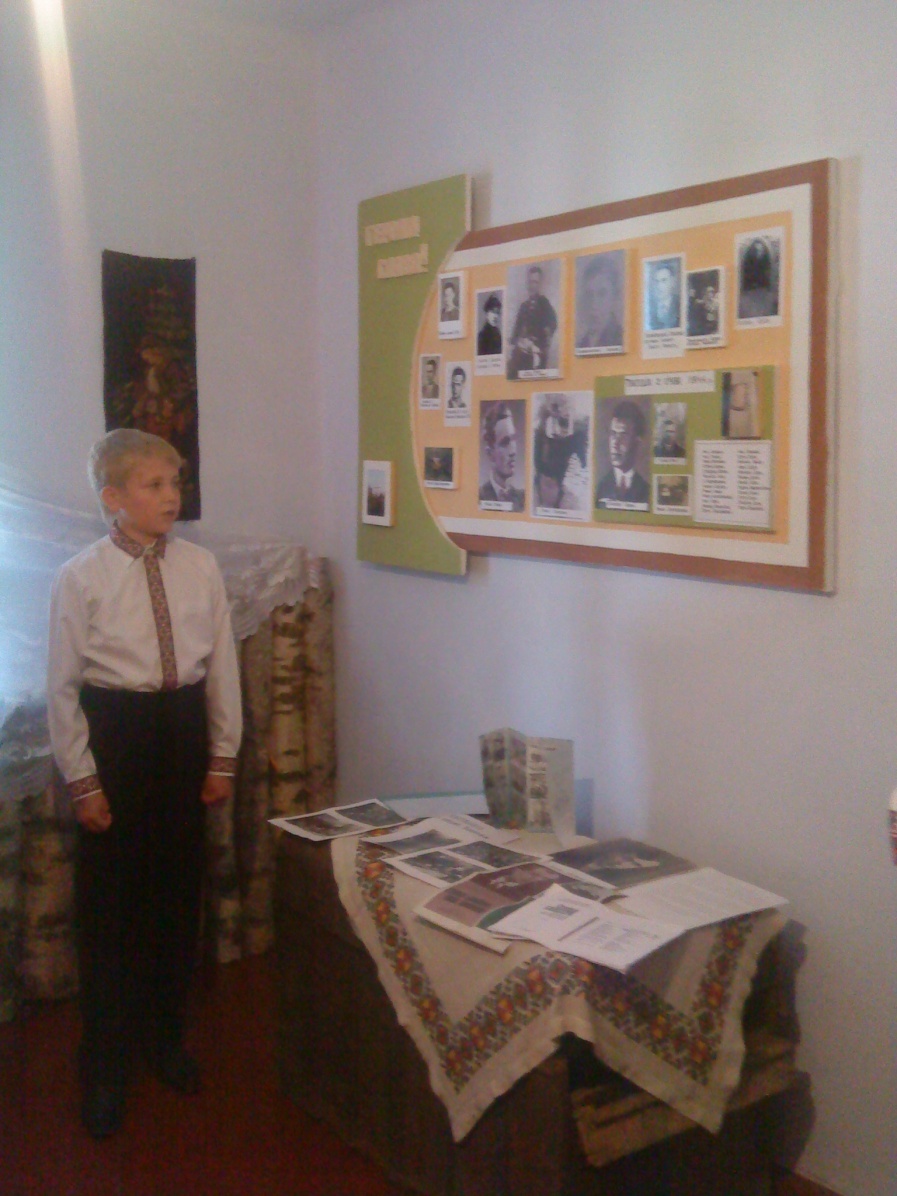 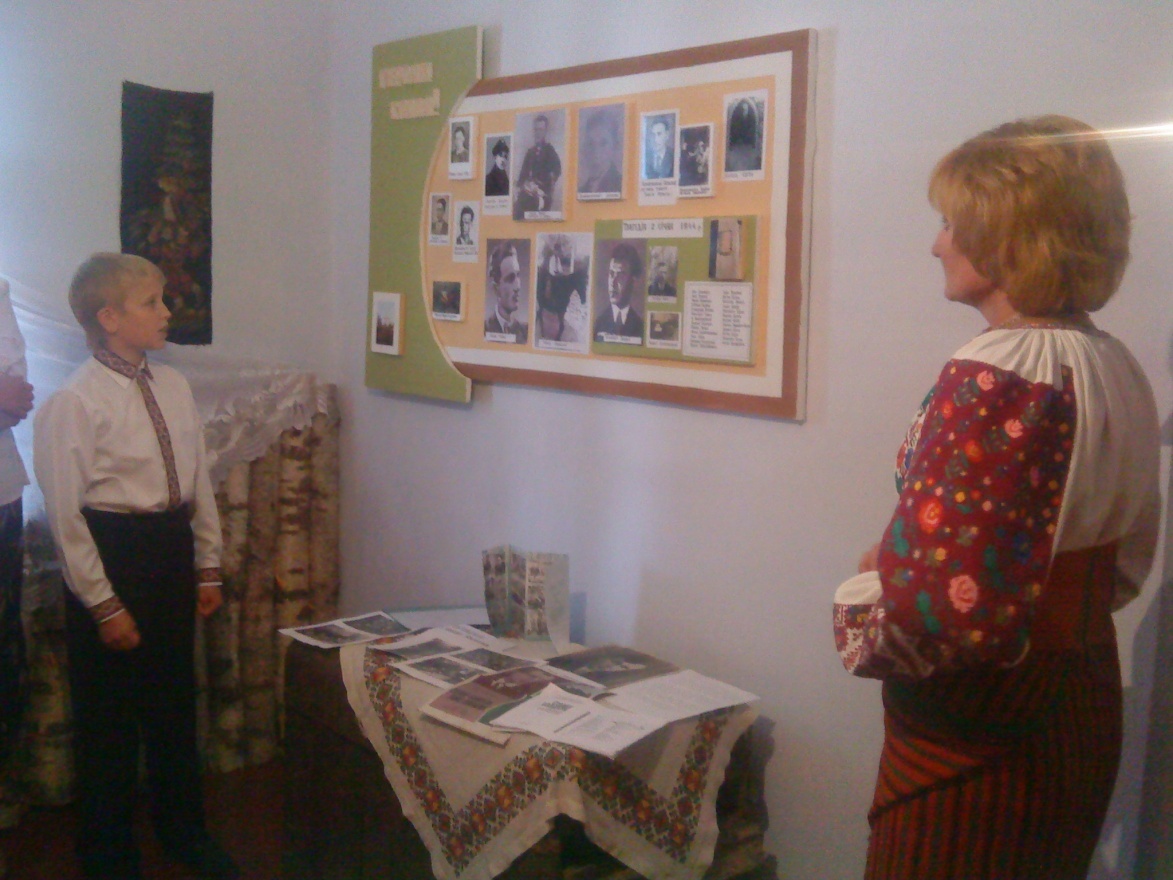 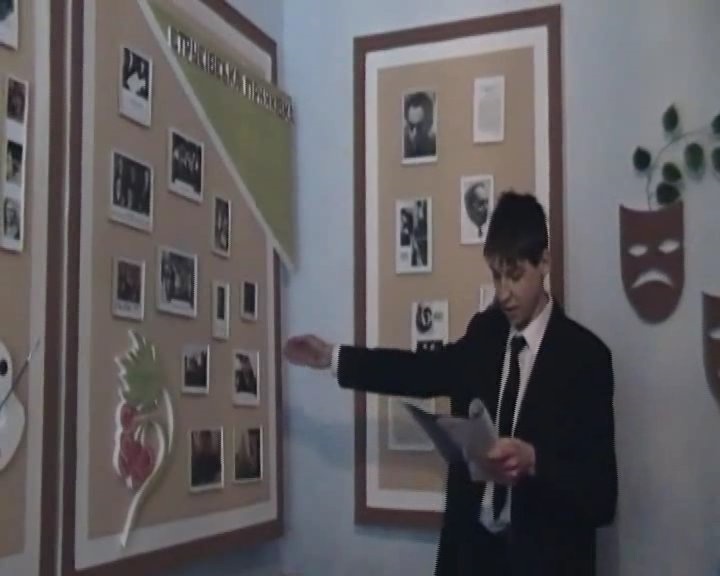 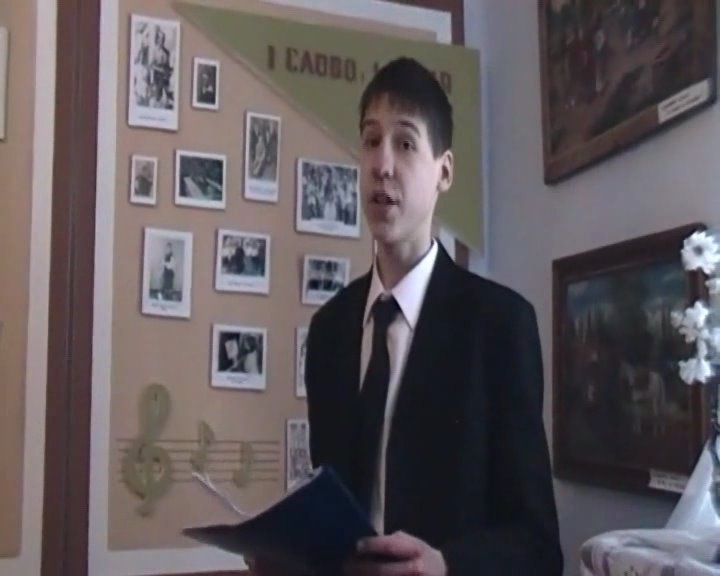 Участь у шкільному житті
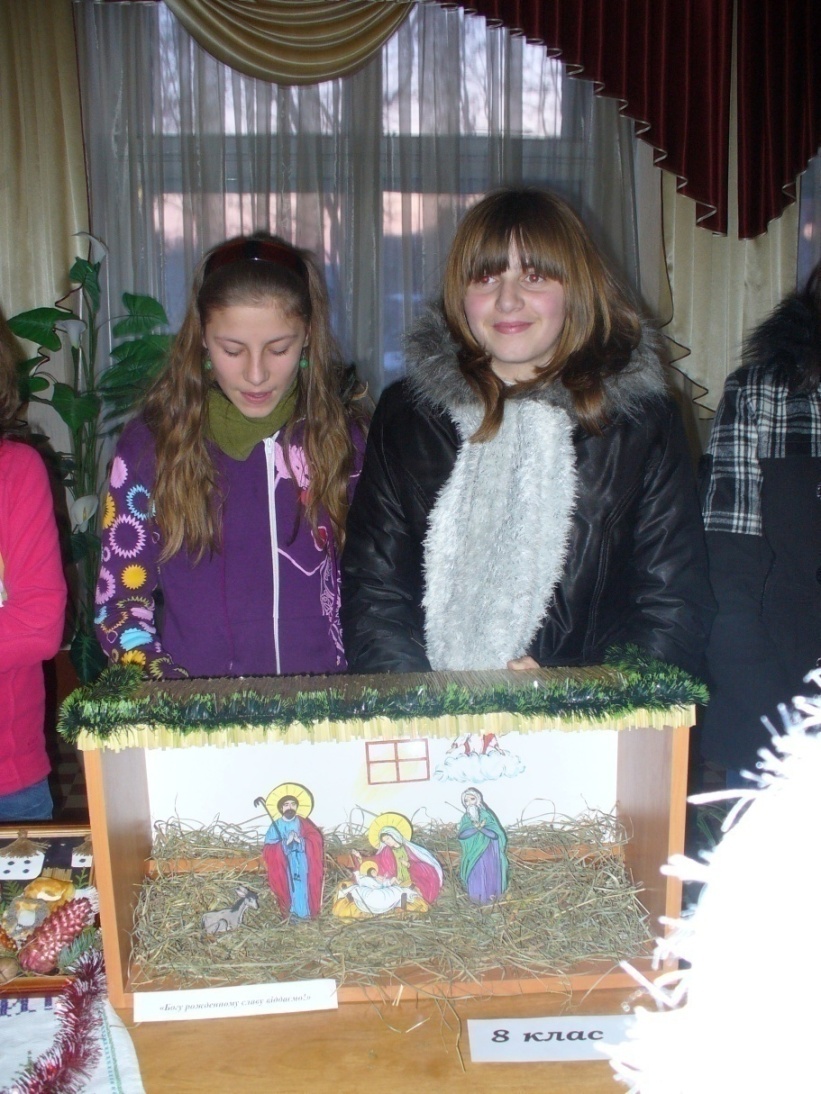 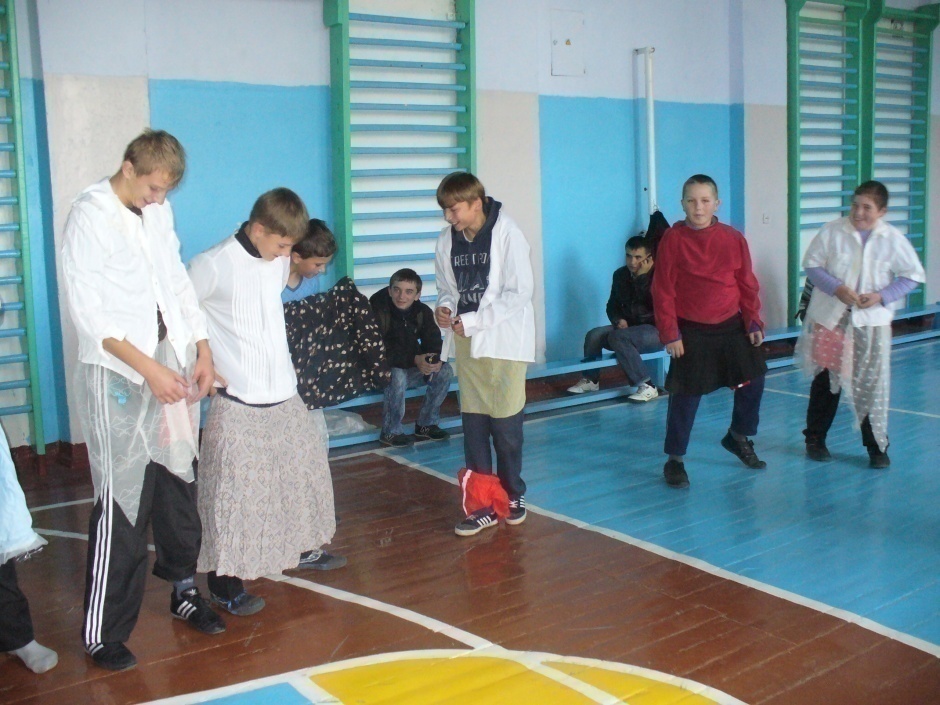 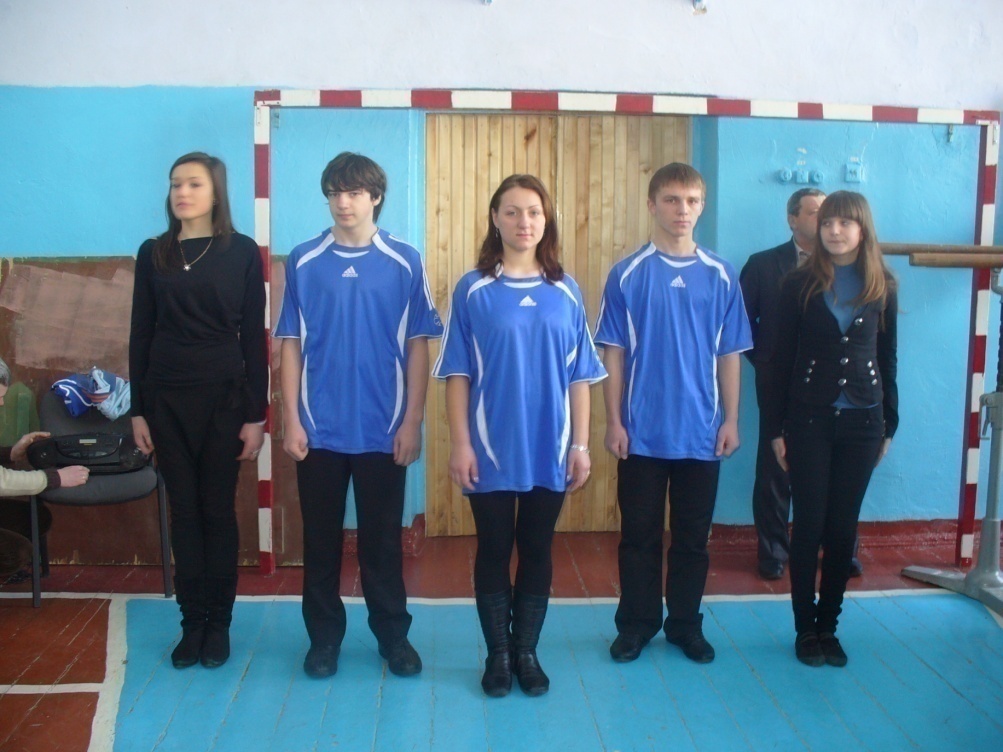 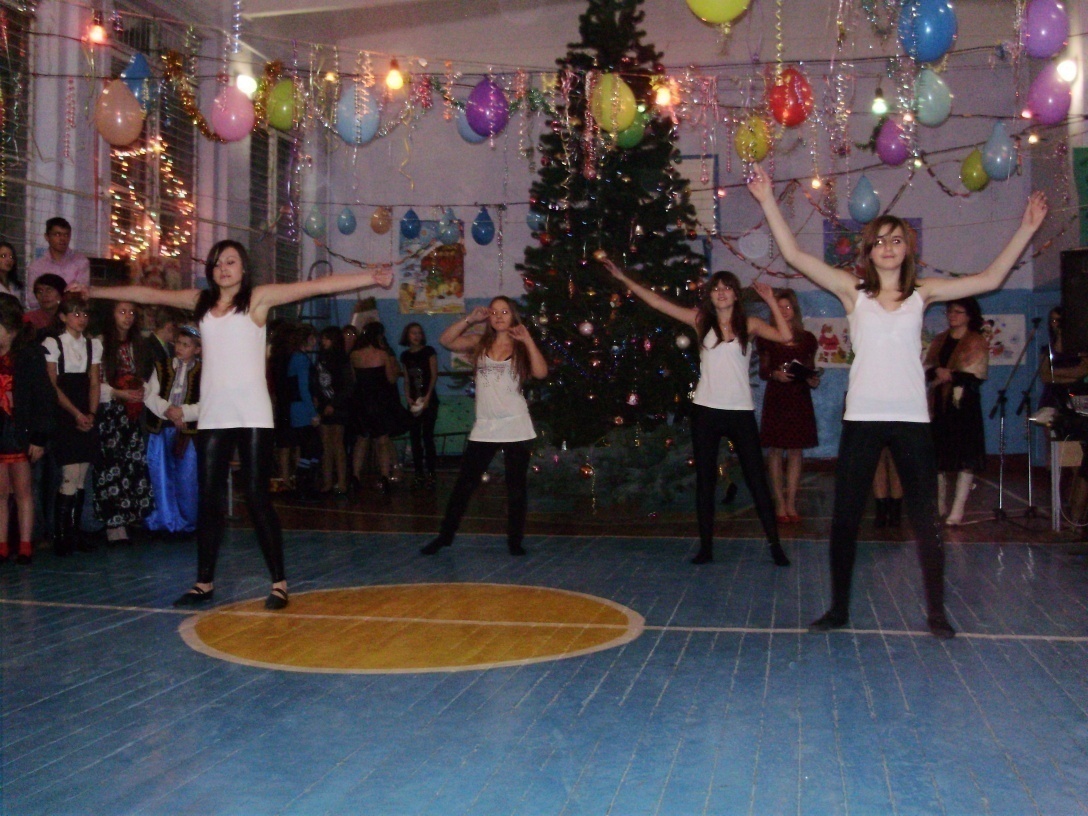 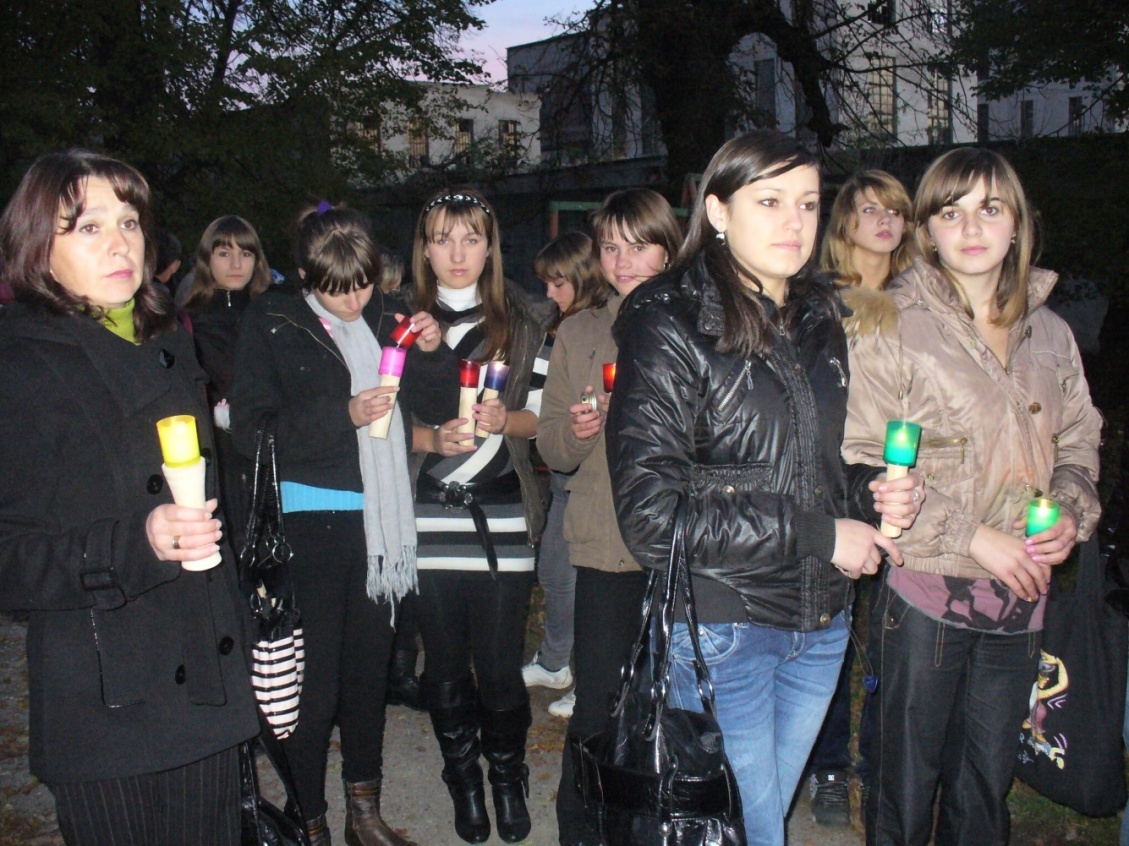 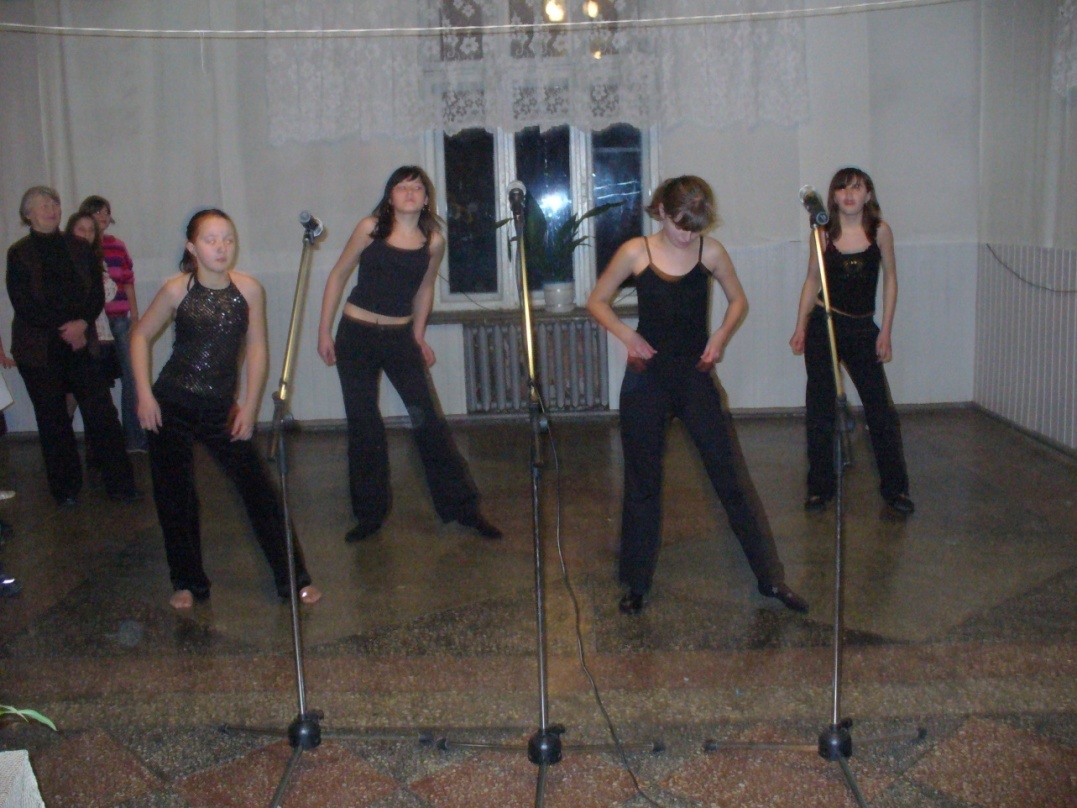 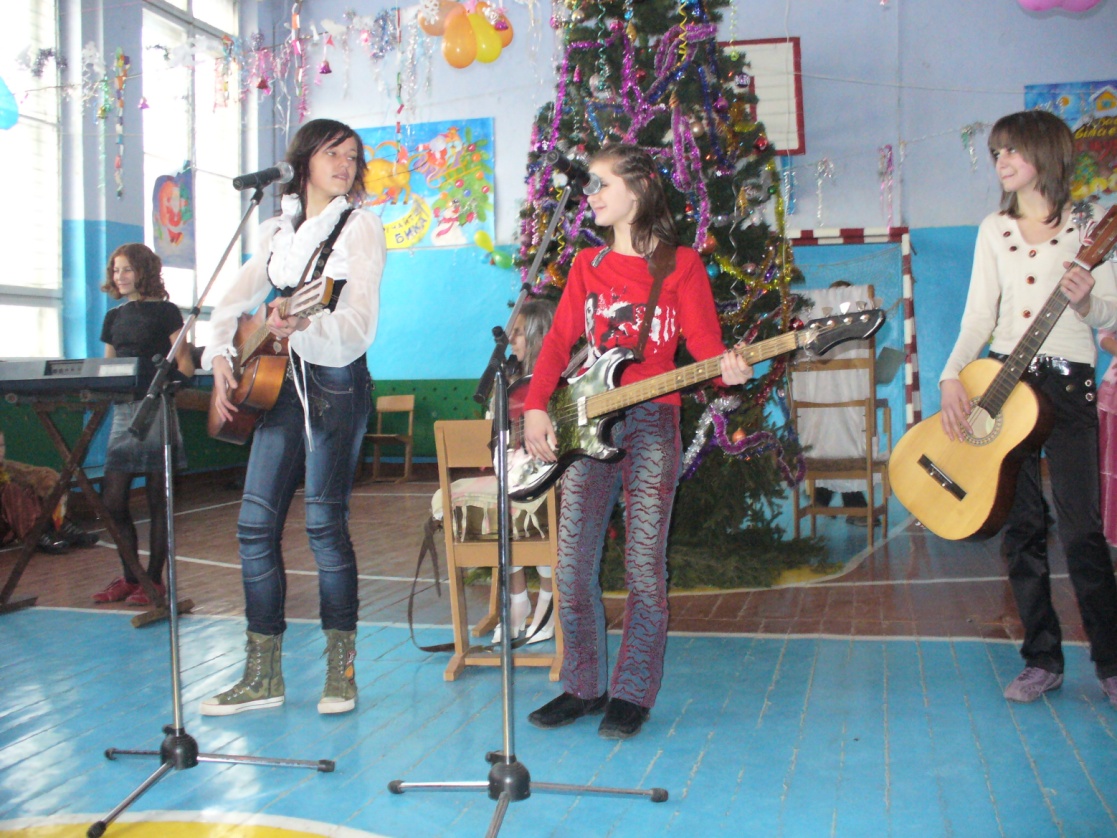 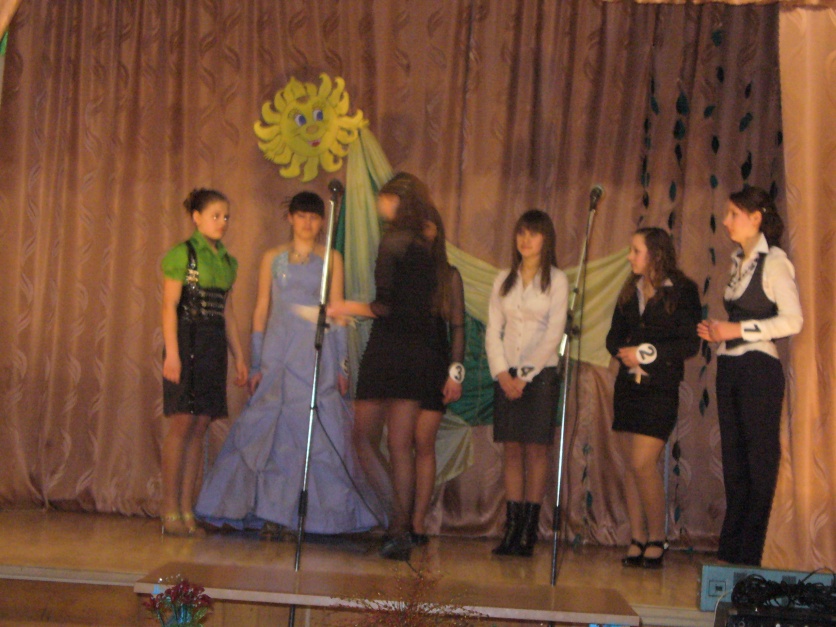 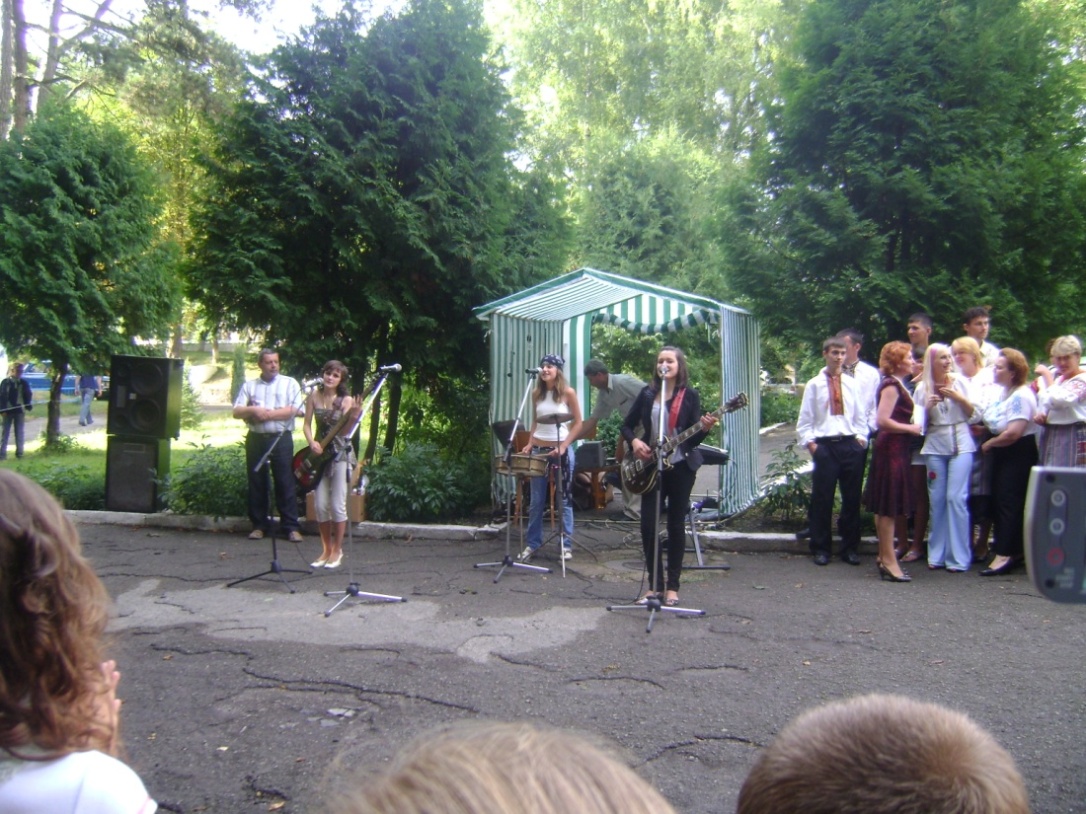 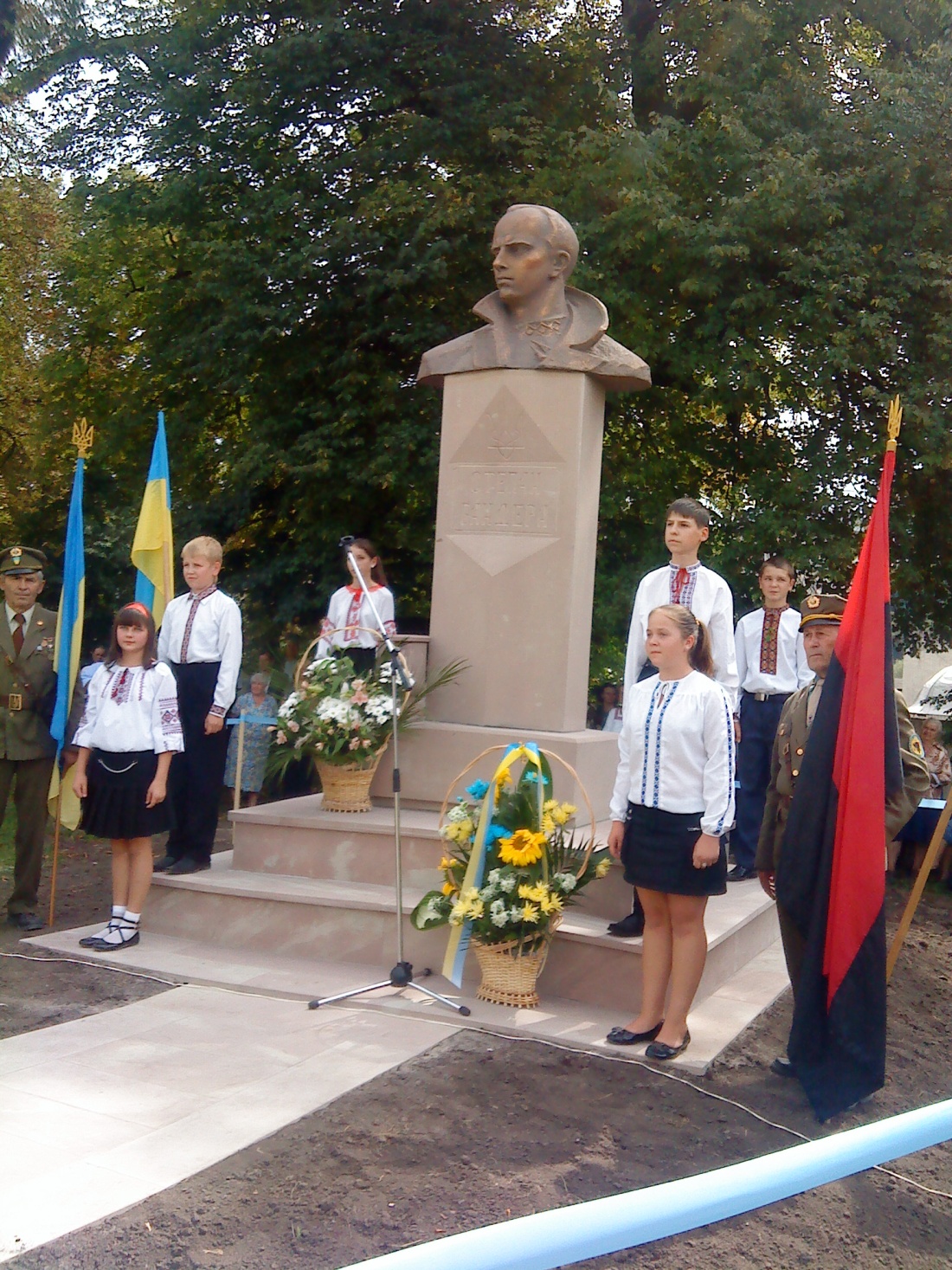 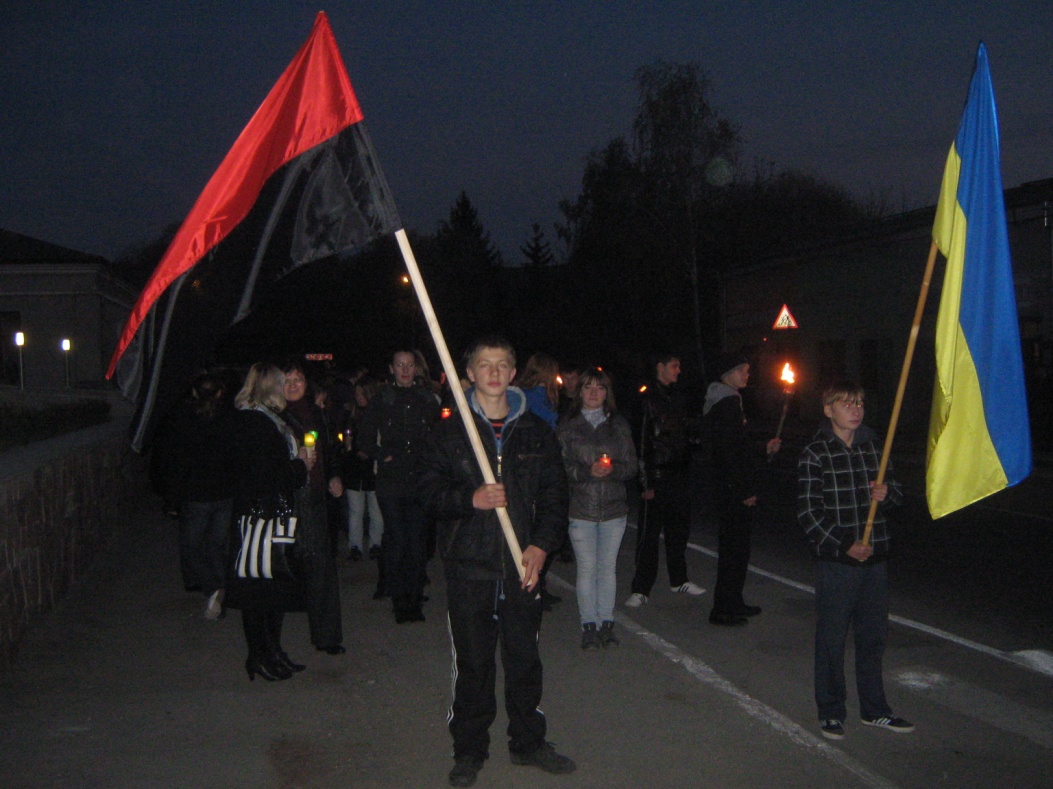 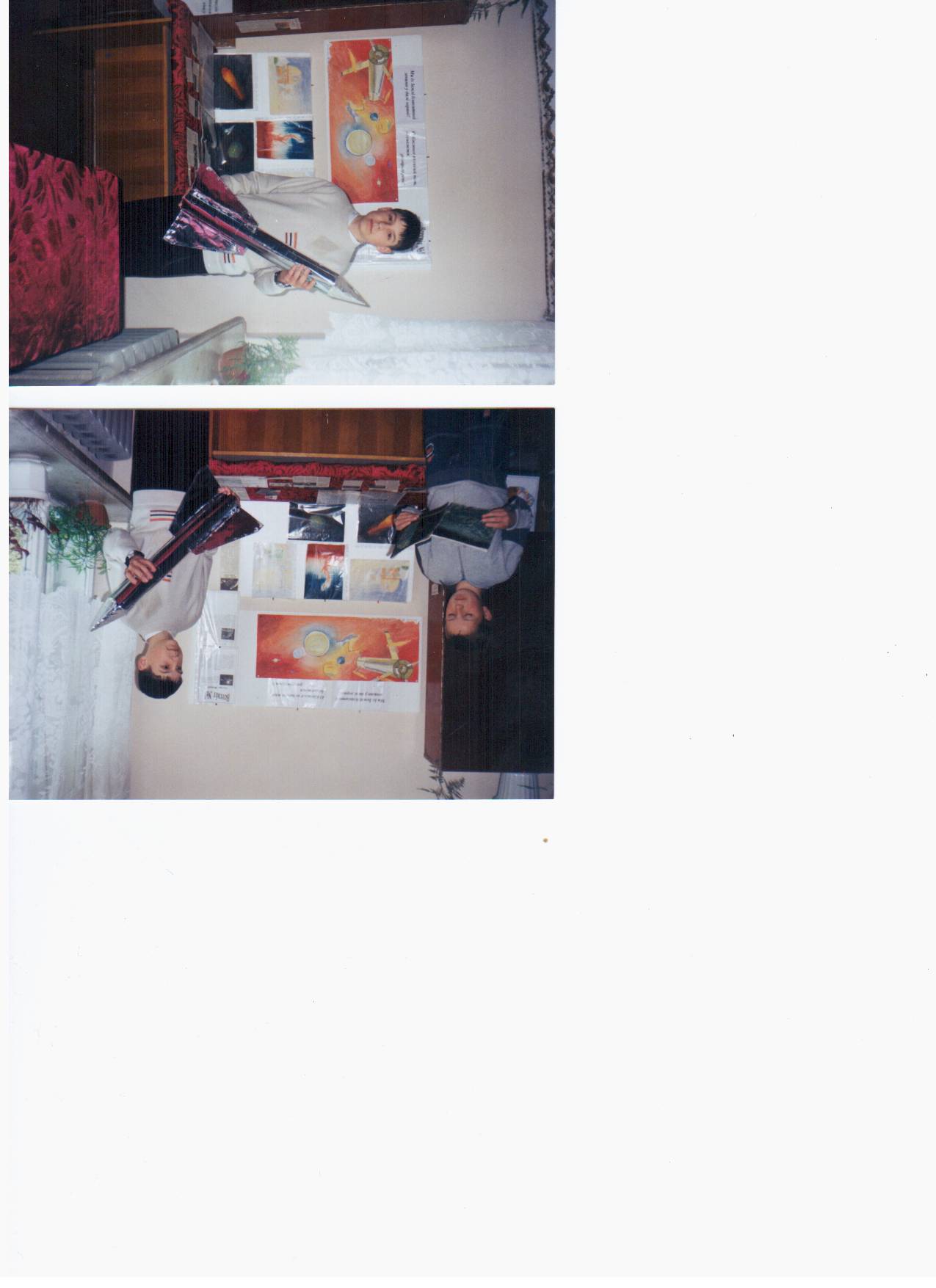 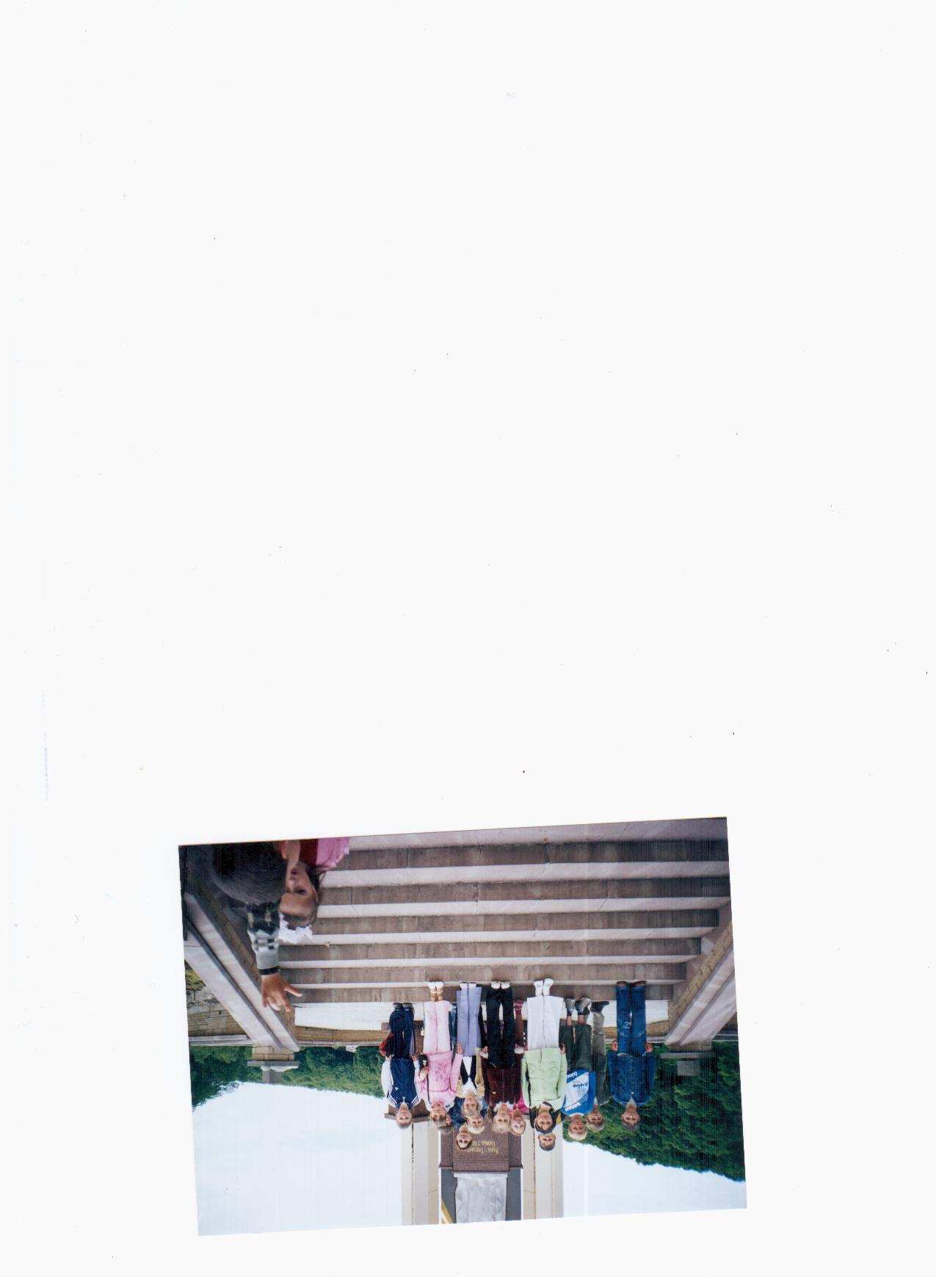 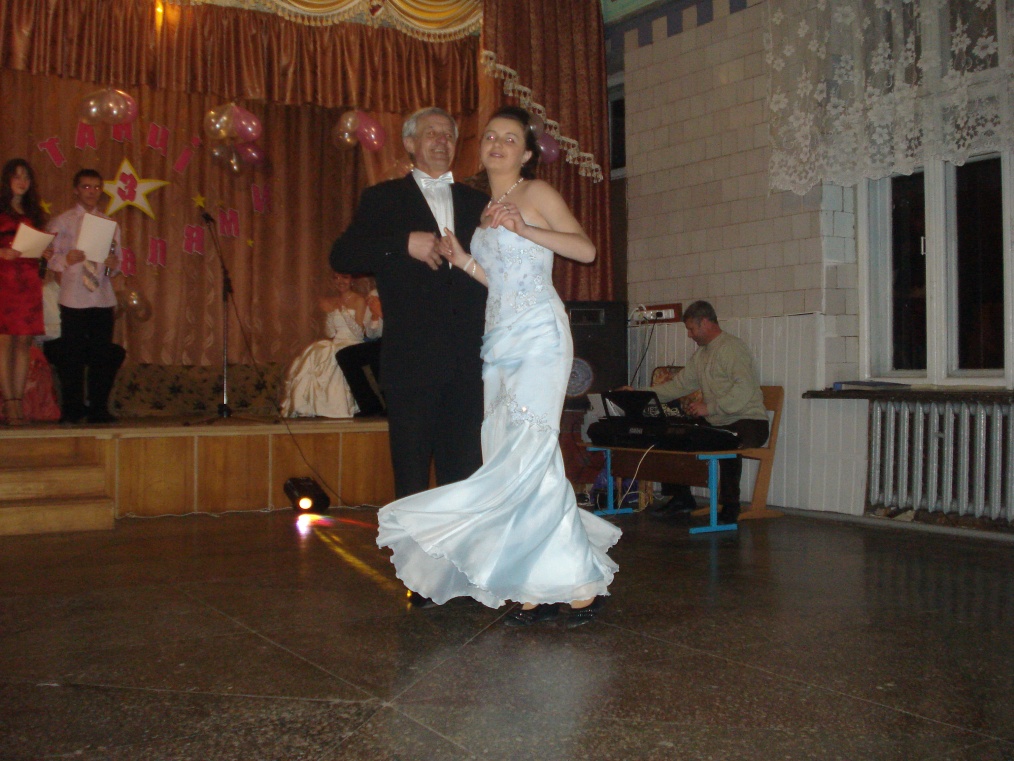 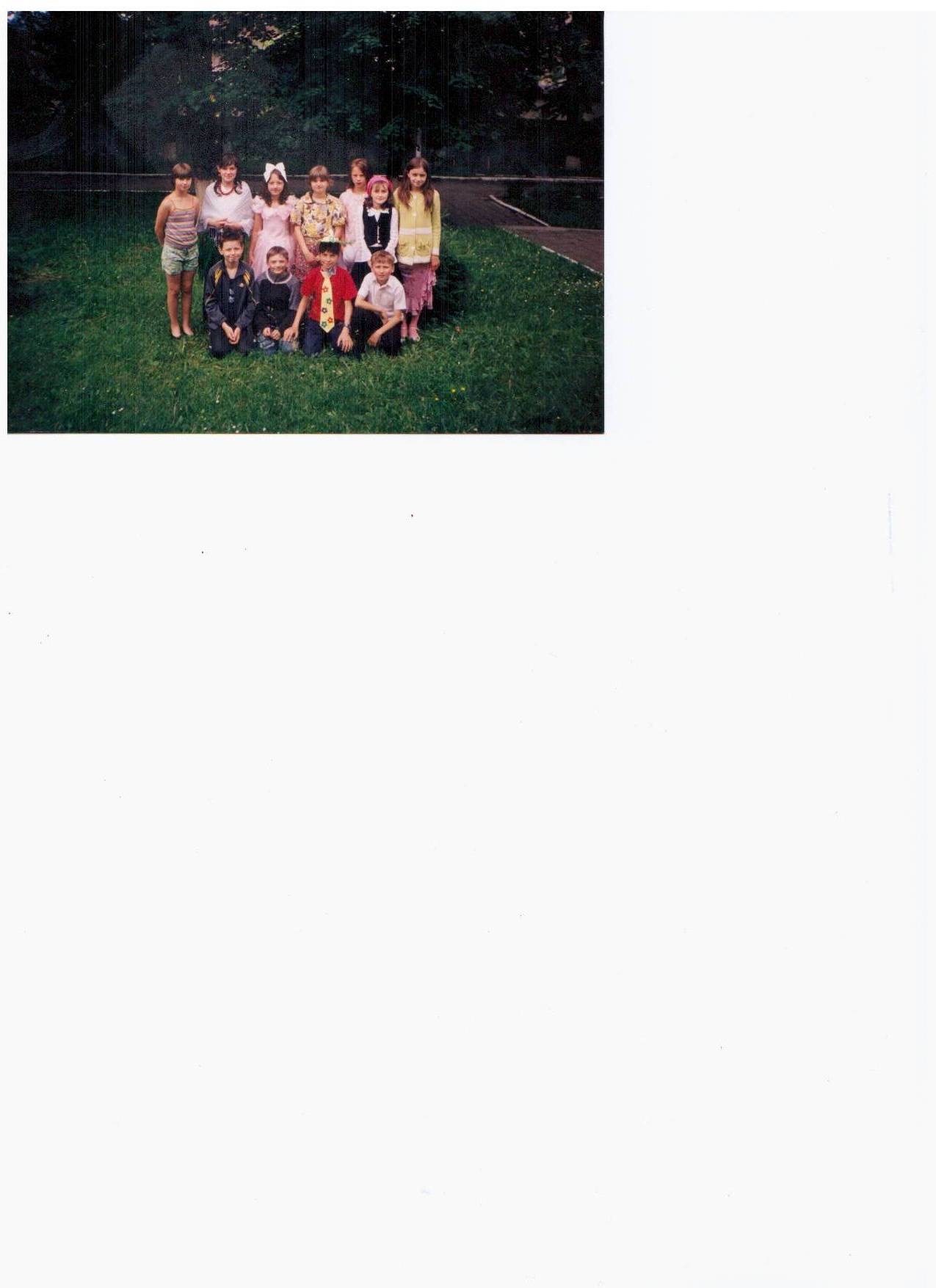 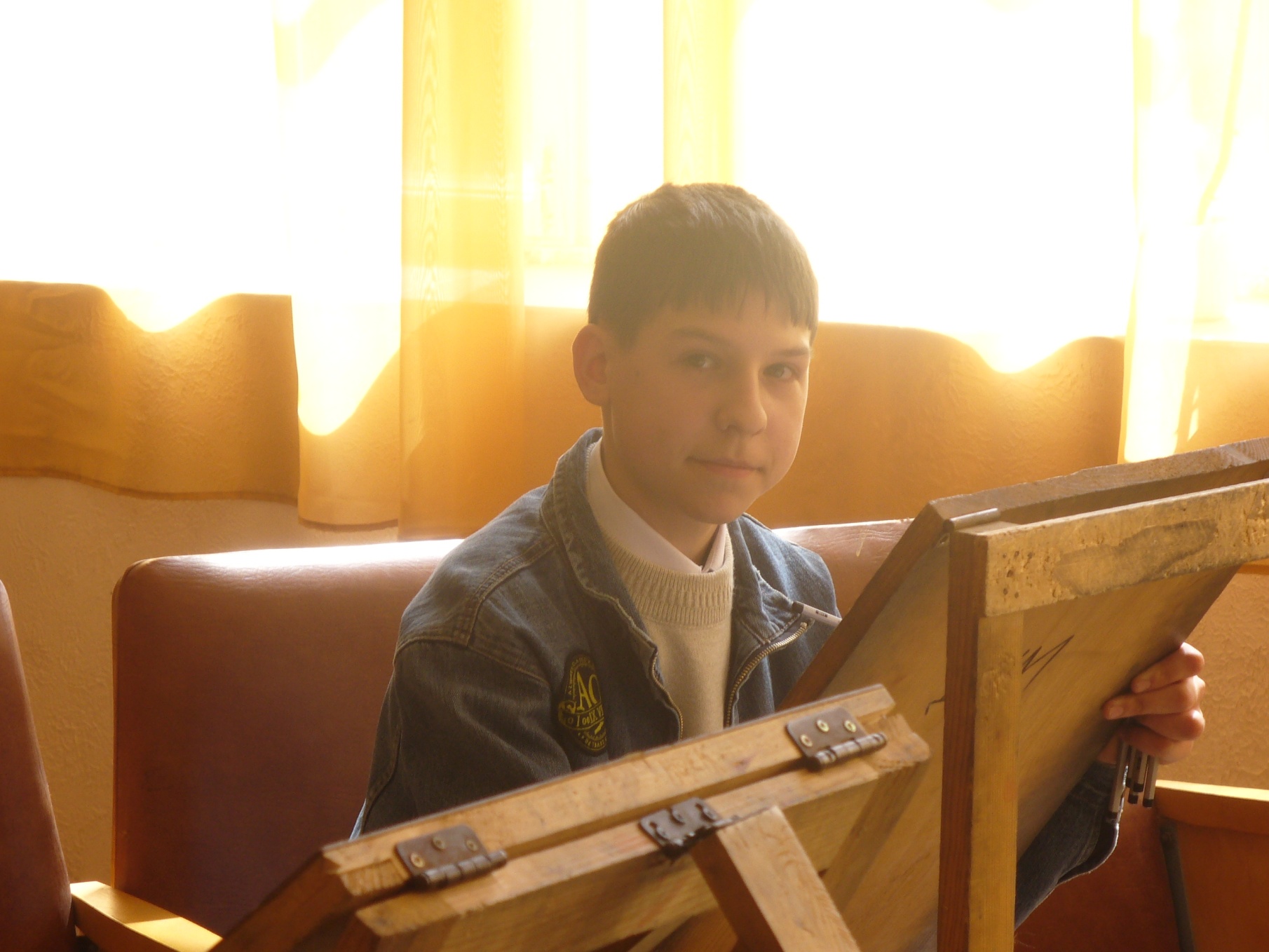 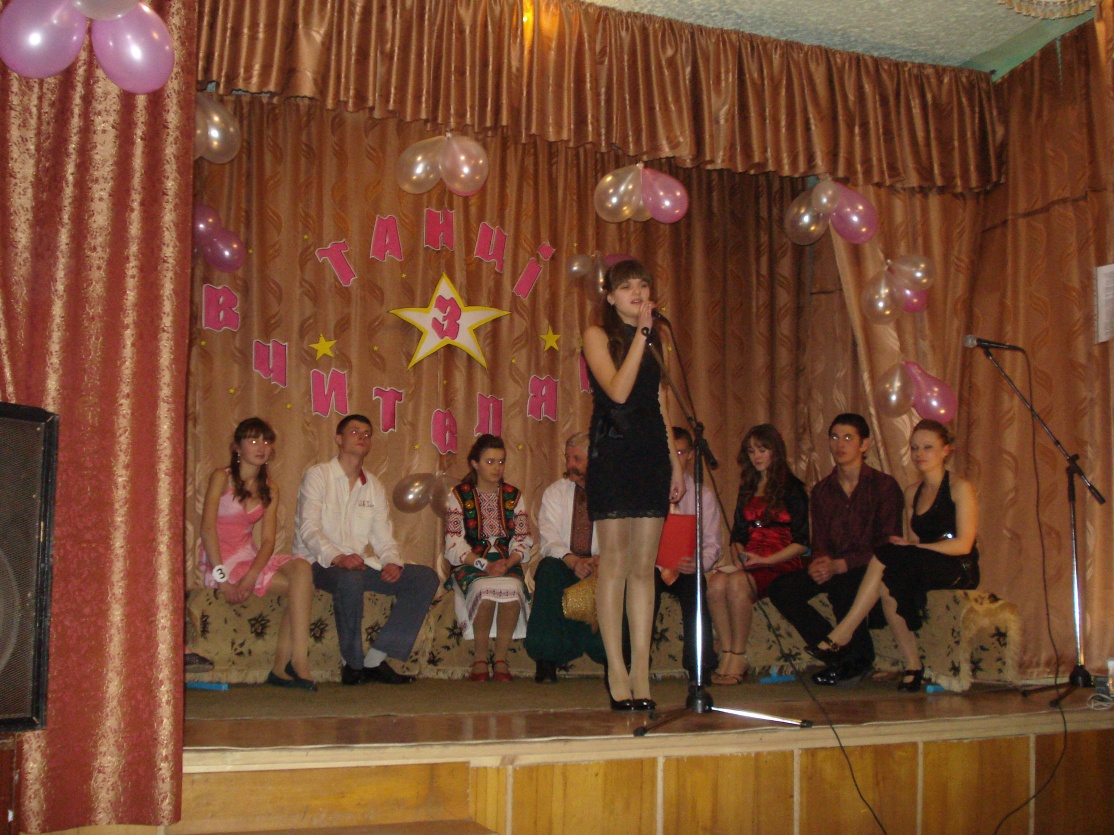 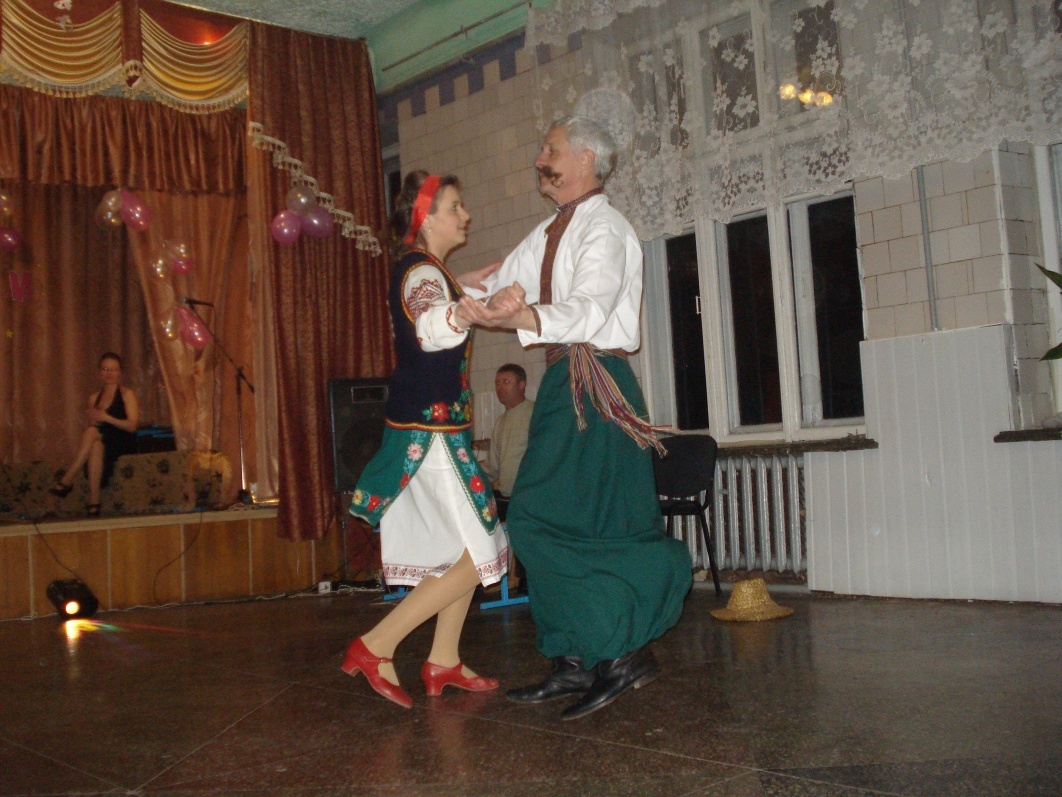 УЧИТЕЛІ,  ЯКИМ  ДІТИ  ЗОБОВ'ЯЗАНІ ВИХОВАННЯМ,  ПОВАЖНІШІ,  НІЖ БАТЬКИ,  ЯКИМ  ДІТИ  ЗОБОВ'ЯЗАНІ ЛИШЕ  НАРОДЖЕННЯМ :
 ОДНІ ДАРУЮТЬ НАМ ТІЛЬКИ ЖИТТЯ,
 А ІНШІ –  ДОБРЕ ЖИТТЯ.

АРИСТОТЕЛЬ
АВТОР ПРЕЗЕНТАЦІЇ   -  ІВАННА СТАНЬКО






ДИЗАЙН  І КОМП'ЮТЕРНА  ГРАФІКА   -  БОГДАН ШКІМІРА